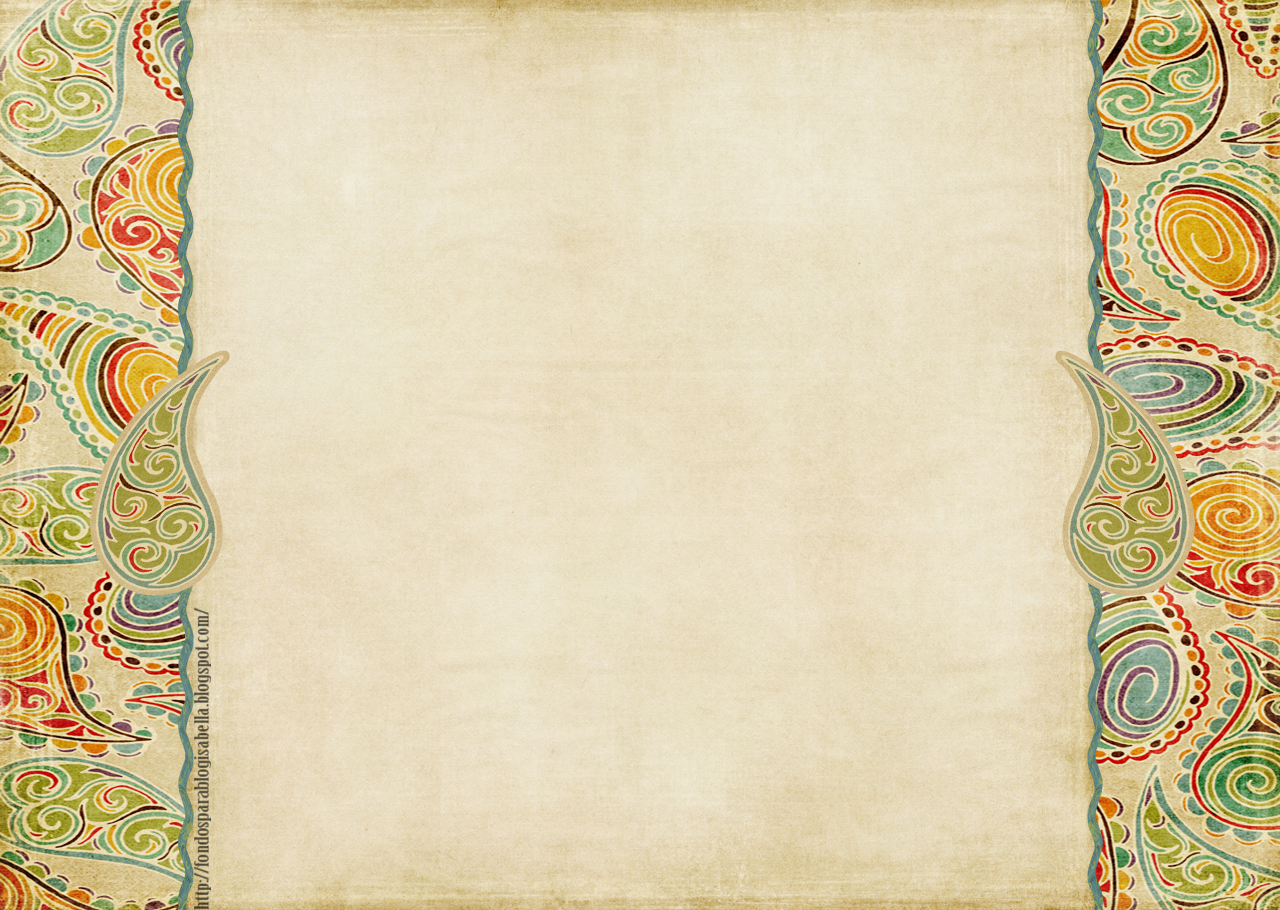 Урок русского языка 
и читательской грамотности во 2 классе
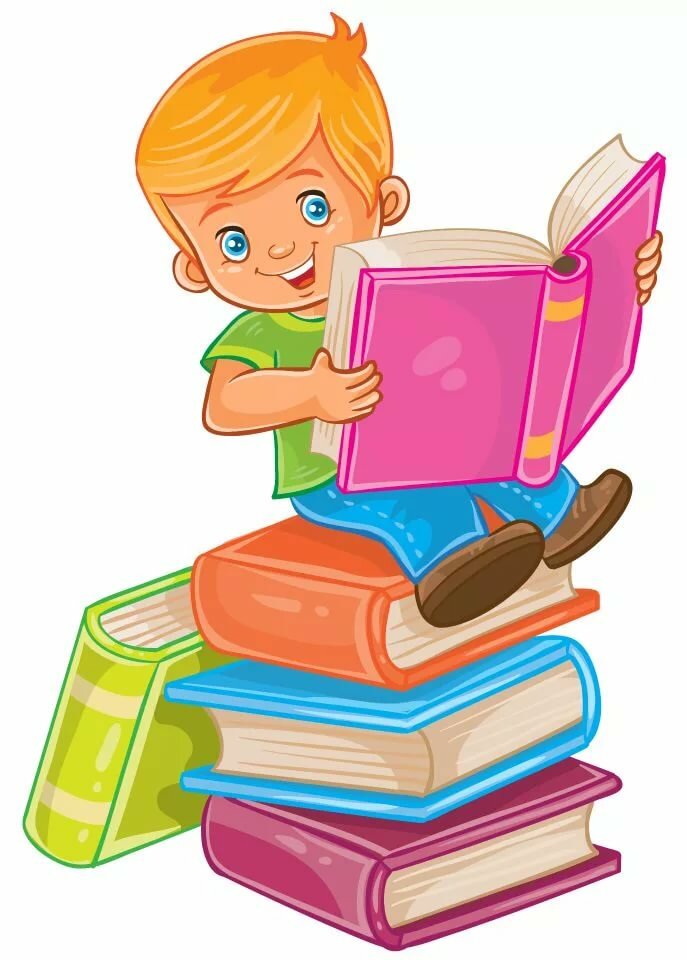 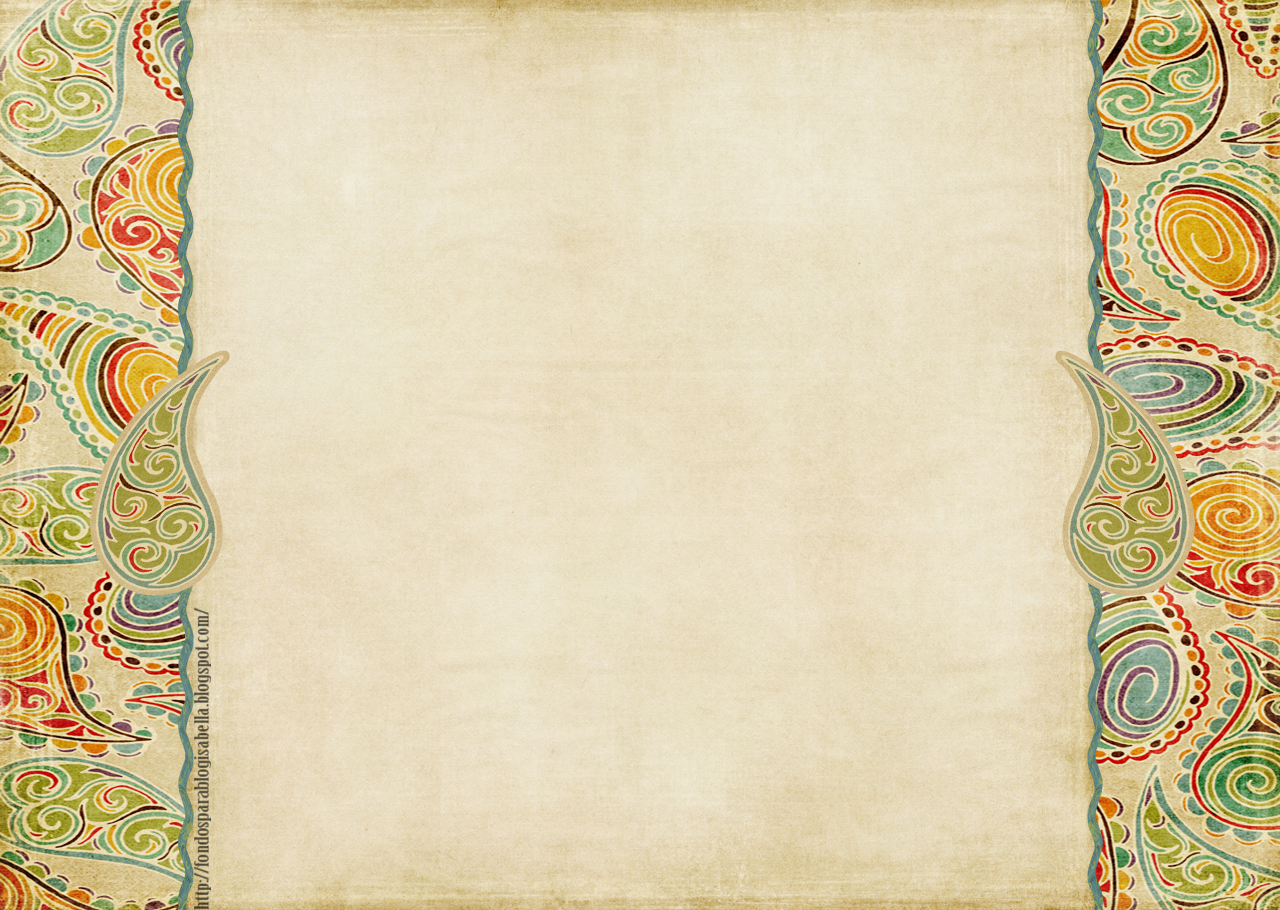 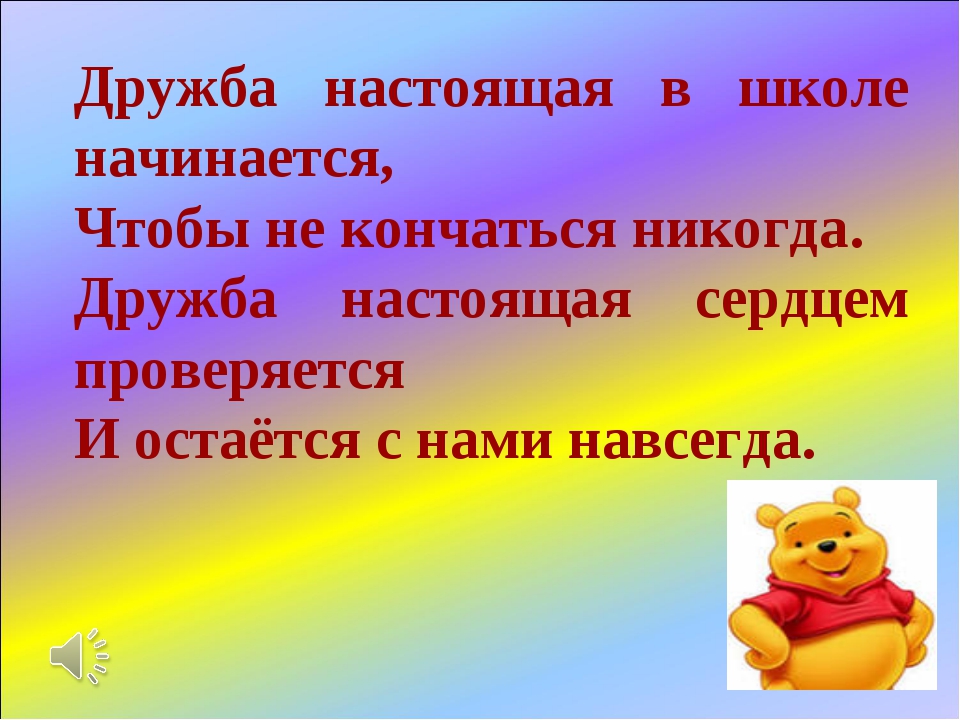 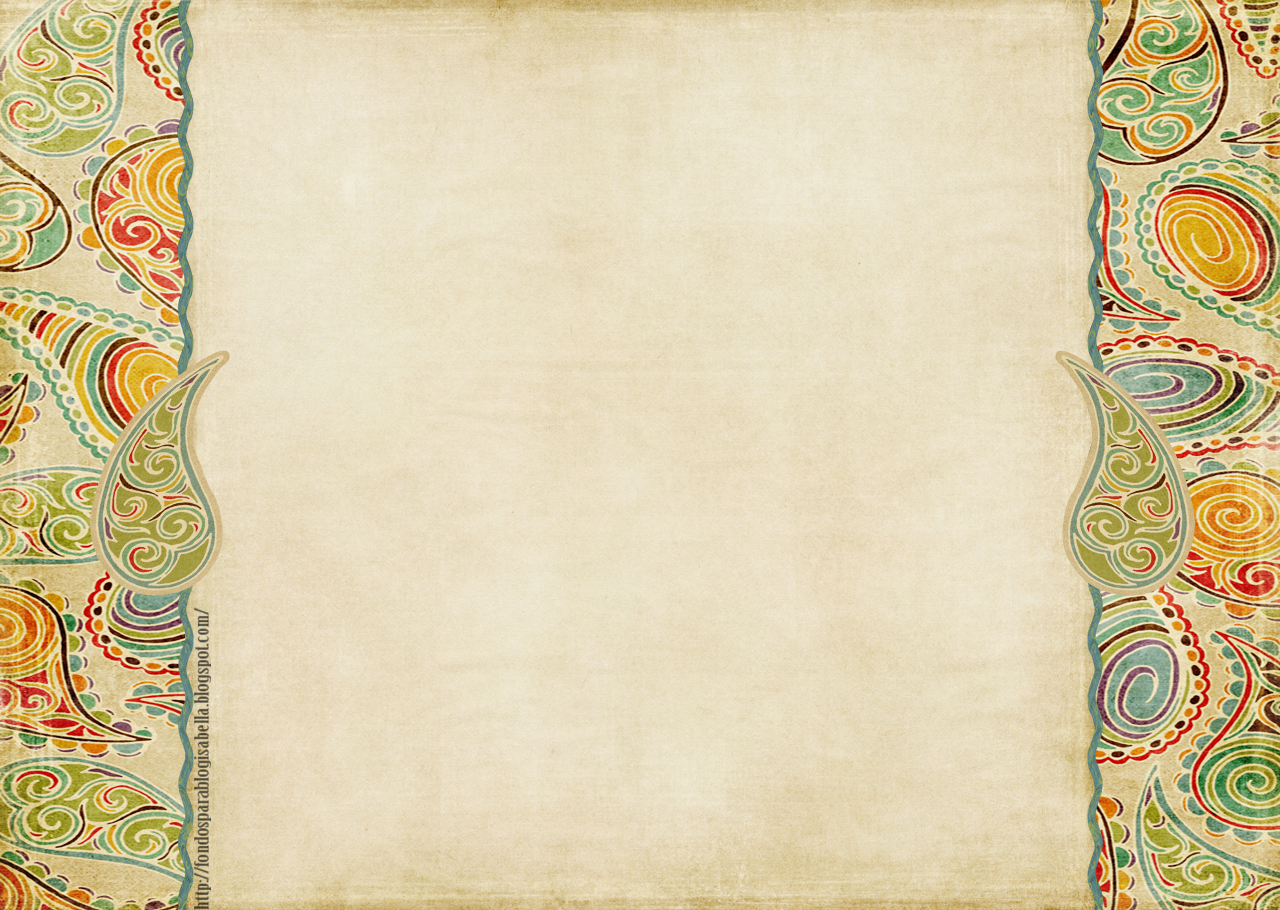 Р.Фархади
«Сколько у тебя друзей?»
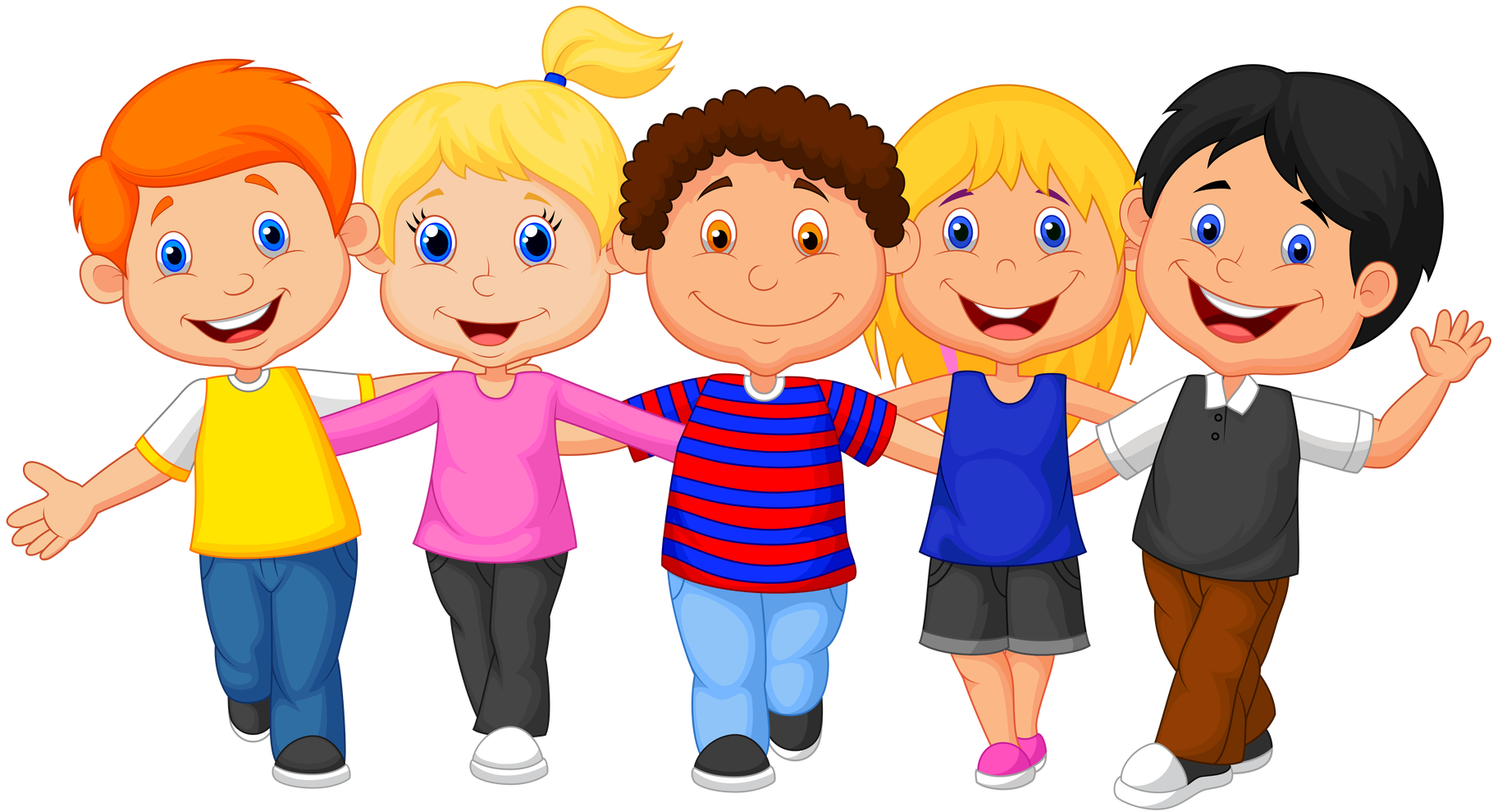 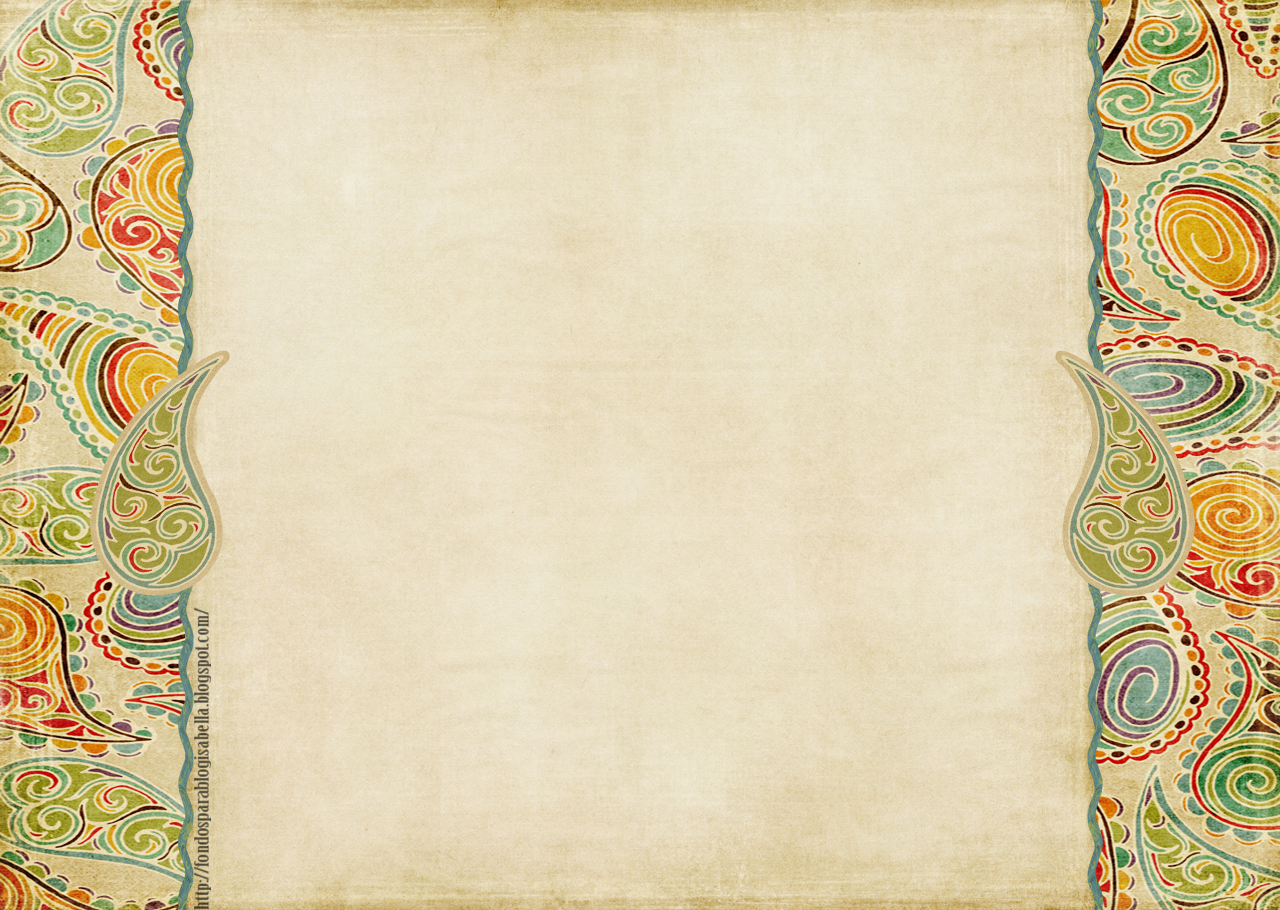 Проверка домашнего  задания
Упражнение 118.
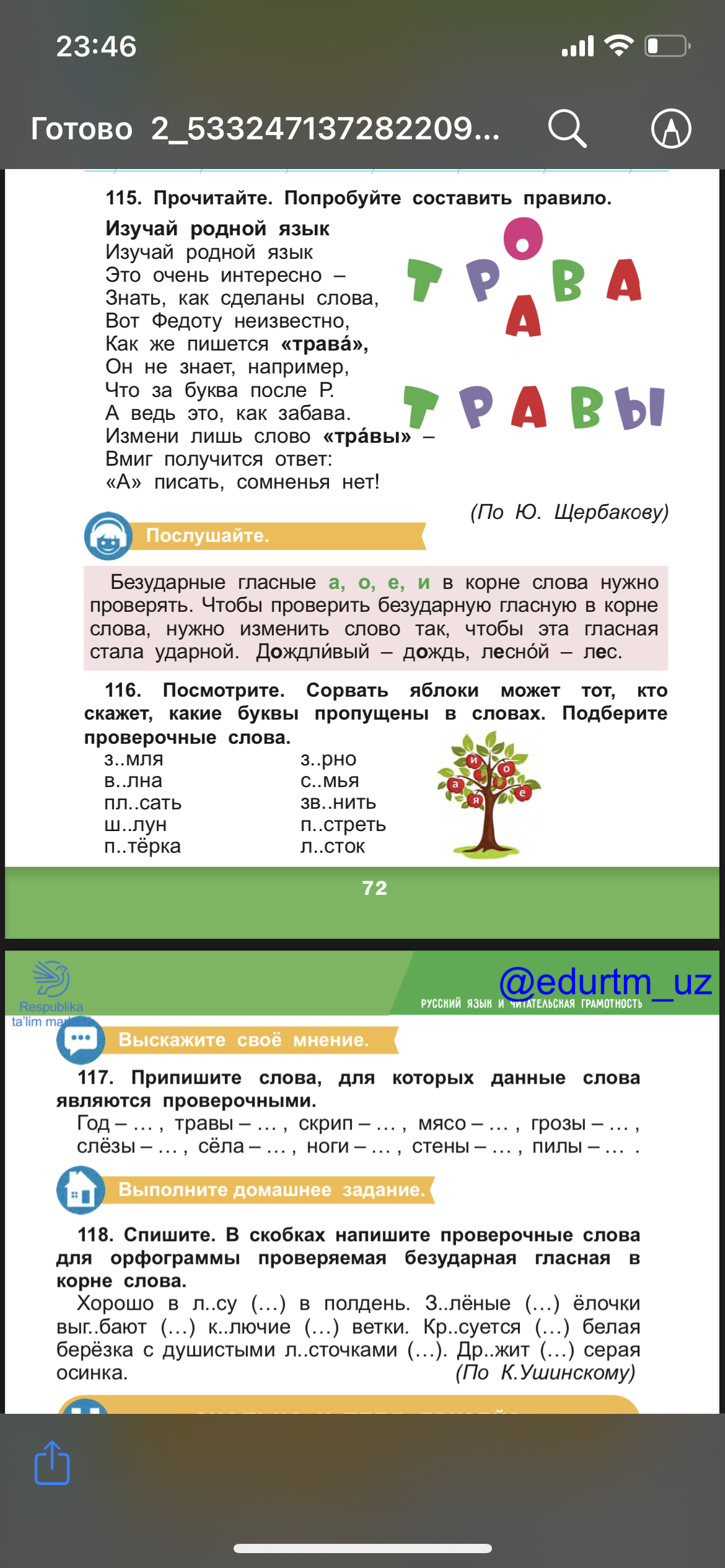 Хорошо в лесу (лес) в полдень. Зелёные (зелень)
ёлочки выгибают (гибкий) колючие (колкий) ветки. Красуется (краше) белая берёзка с душистыми листочками (лист). Дрожит (дрожь) серая осинка.
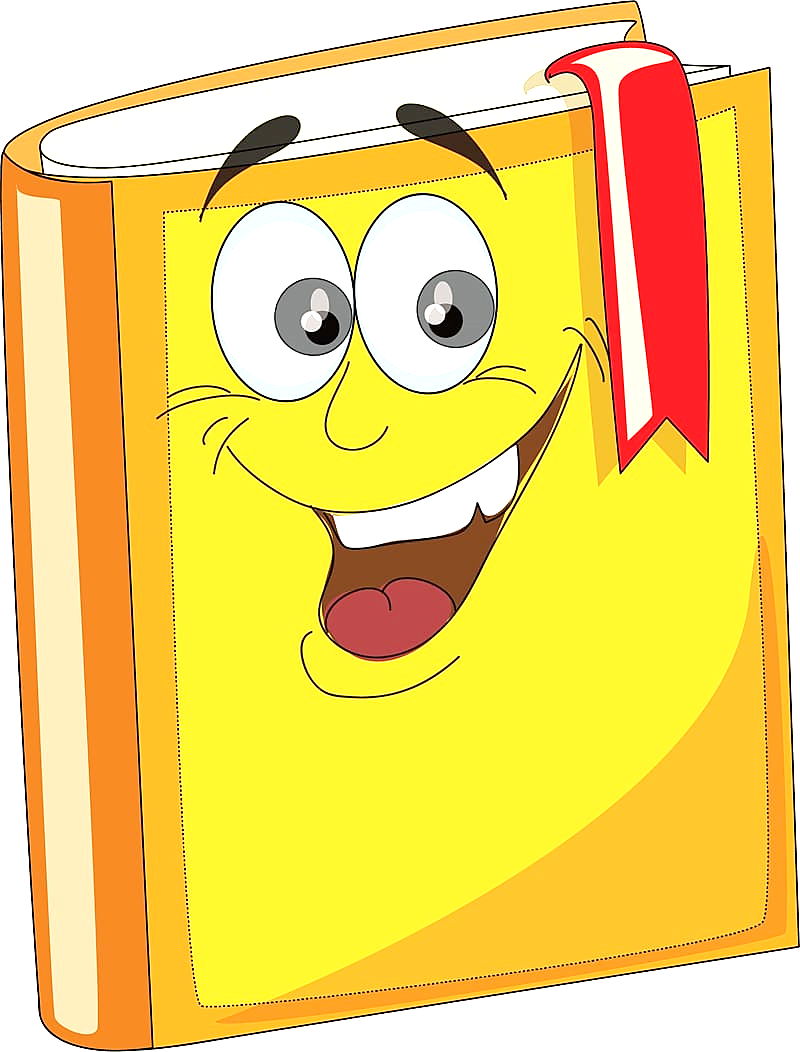 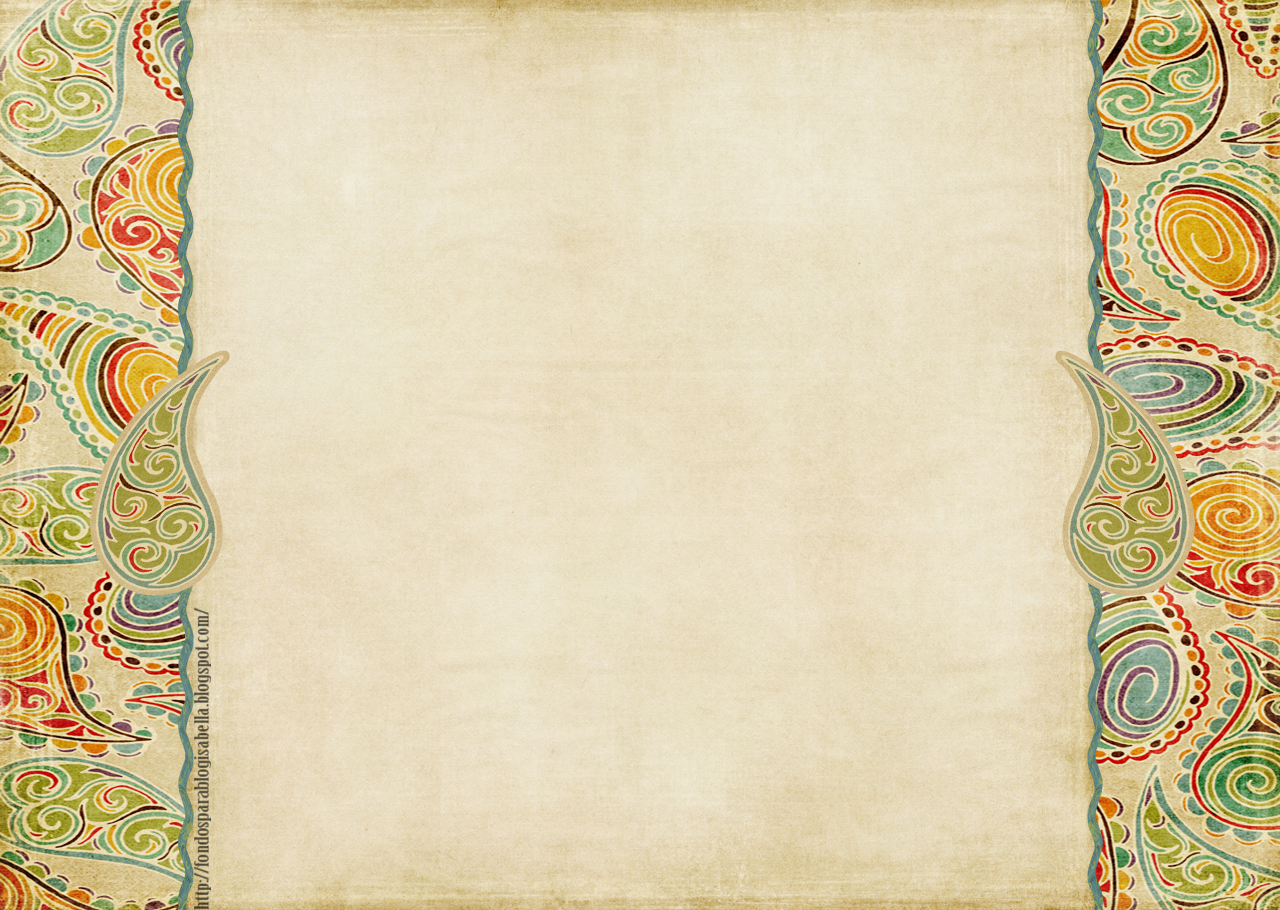 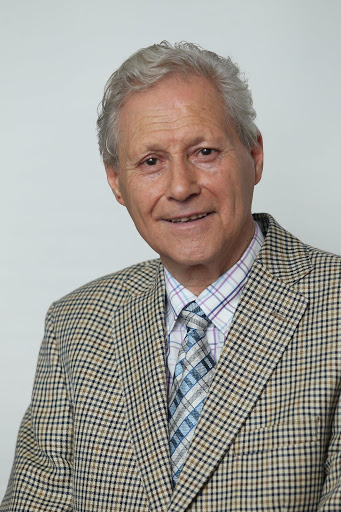 Раим Хакимович Фархади - поэт, прозаик, драматург, детский писатель, переводчик, заслуженный работник культуры Узбекистана.Родился в 1942 году в городе Самарканде .
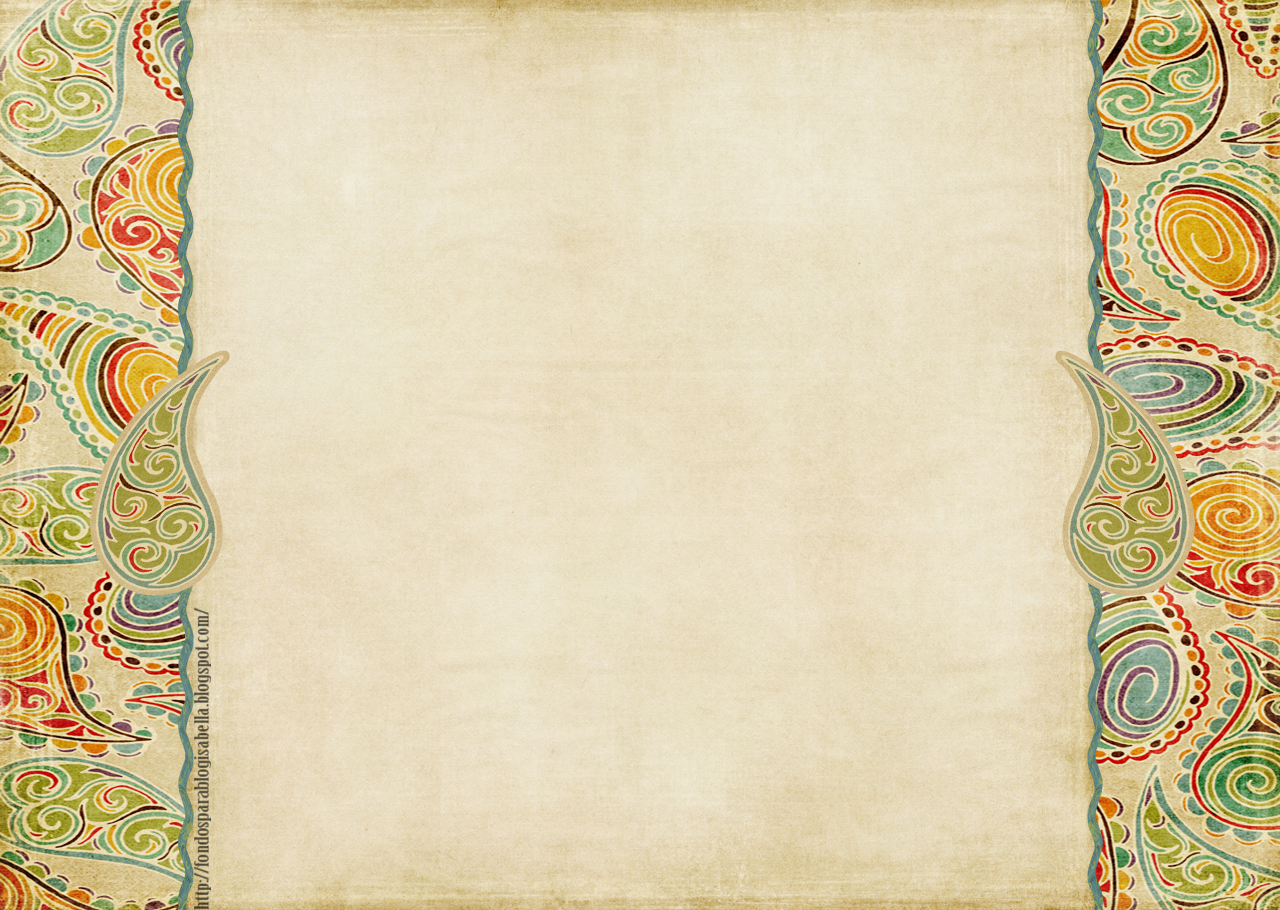 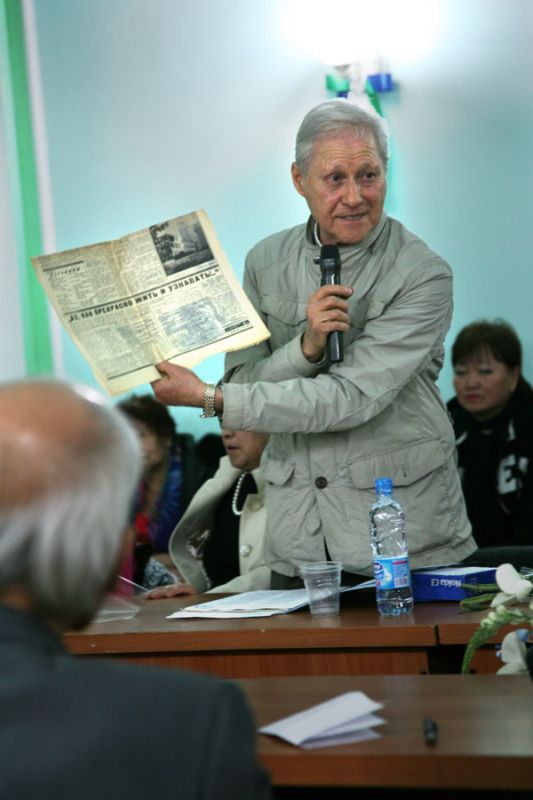 Первые стихи стал сочинять еще до школы, до азбуки, просто складывая слова.
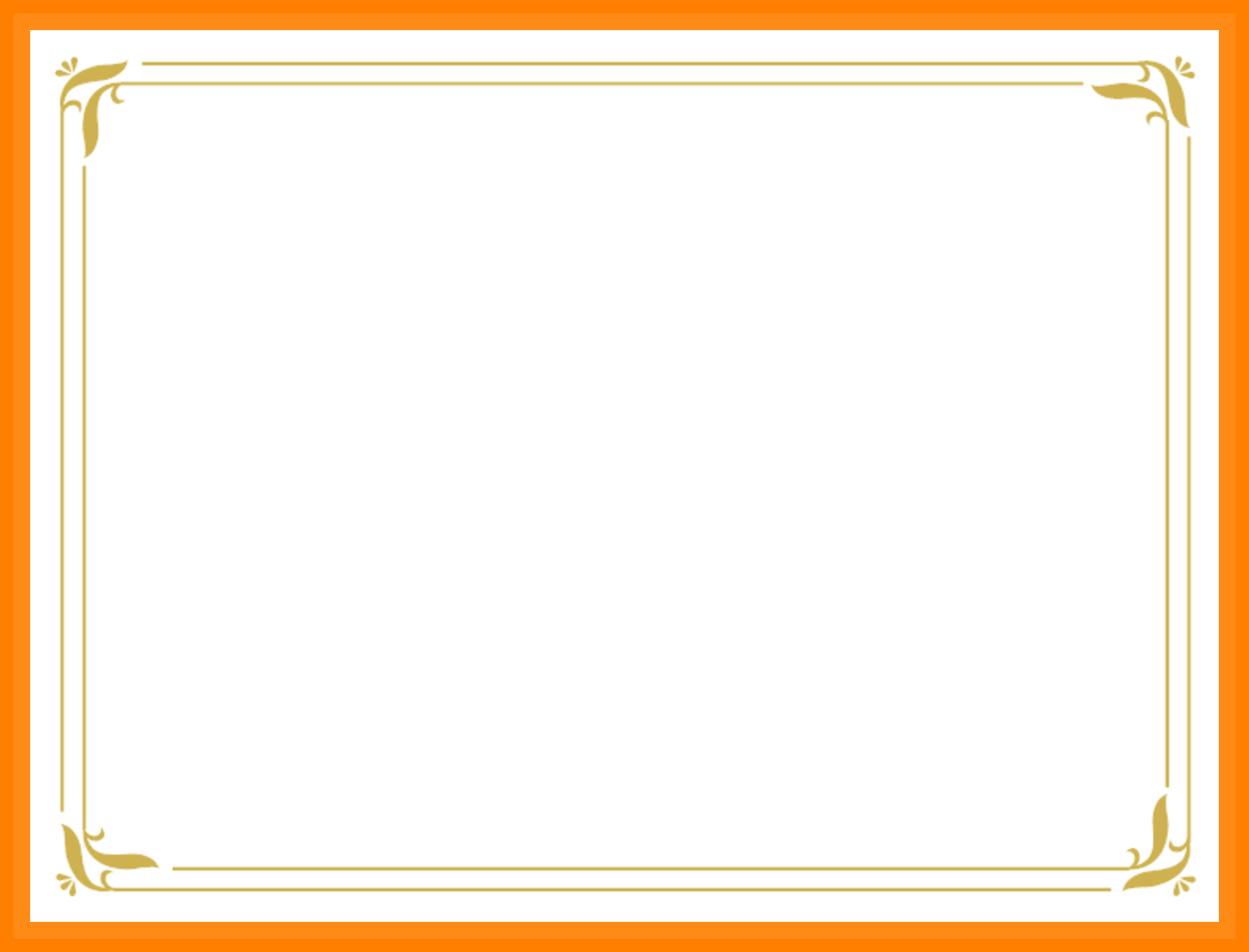 Его дед и отец были
 известными 
учеными-медиками
Родился в 1942 
году в городе
 Самарканде 
Багишамале
Первые стихи стал 
сочинять еще 
до школы, до азбуки, 
просто 
складывая слова
Поэт и сказочник 
Раим Фархади является 
главным редактором 
детского экологического  
журнала «Родничок»
 («Булокча»)
Раим Фархади
Первый сборник 
стихотворений 
«Утренняя песнь» 
был опубликован 
в 1964 году
Одна из основных 
тем произведений 
поэта – тема Родины.
«Сады ветров», 
«Синий город»,
«Фрески Афросиаба»
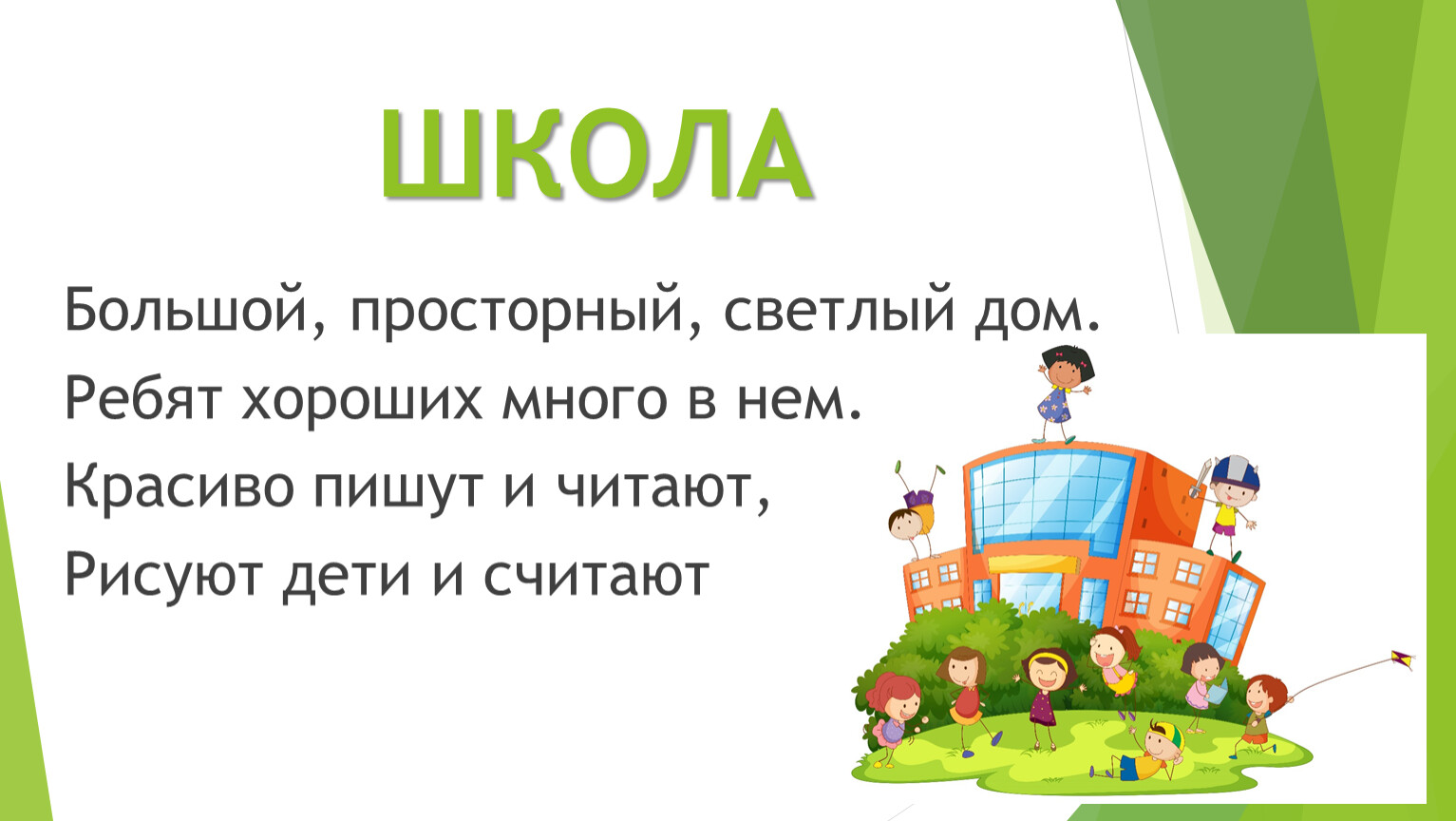 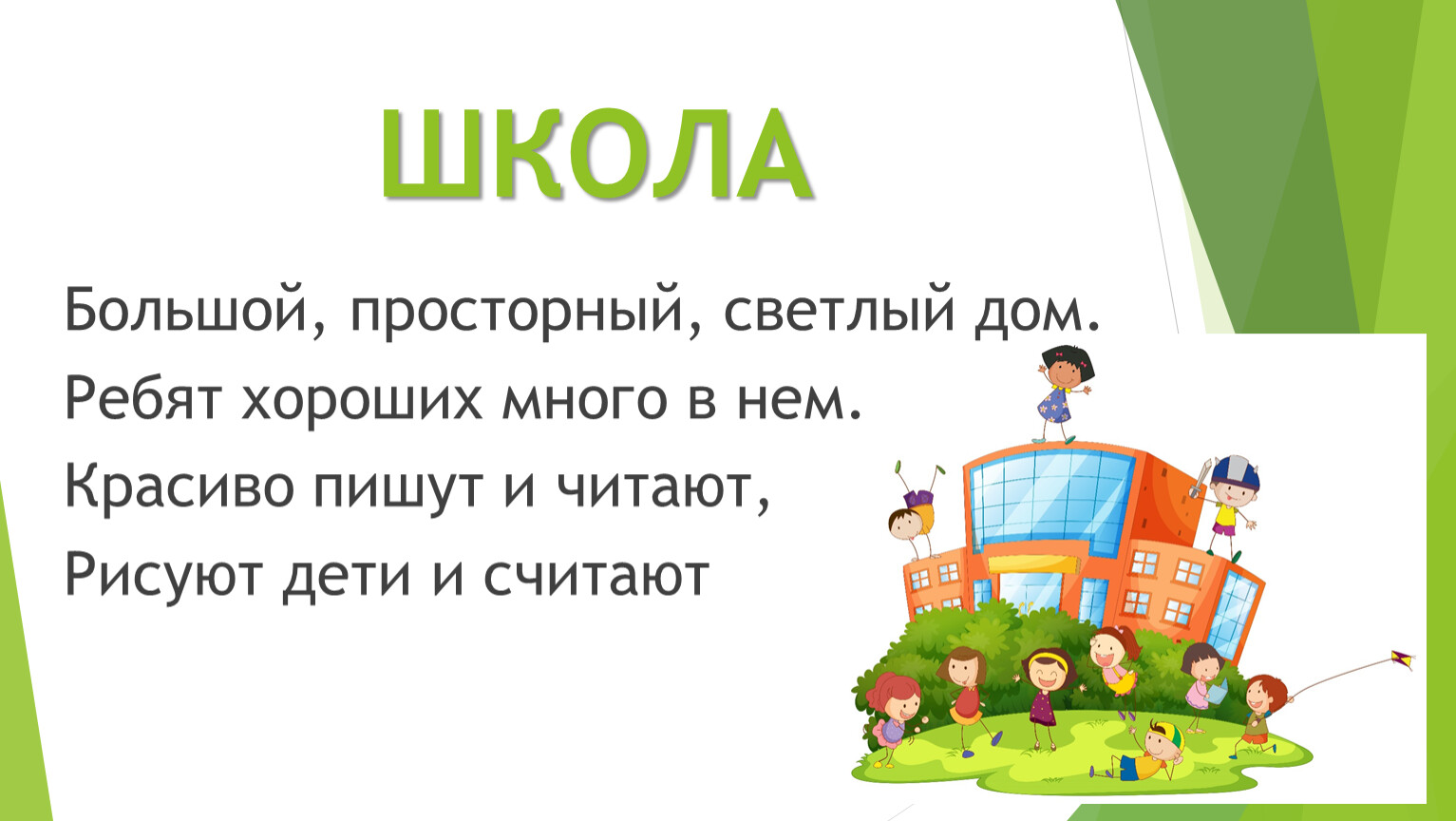 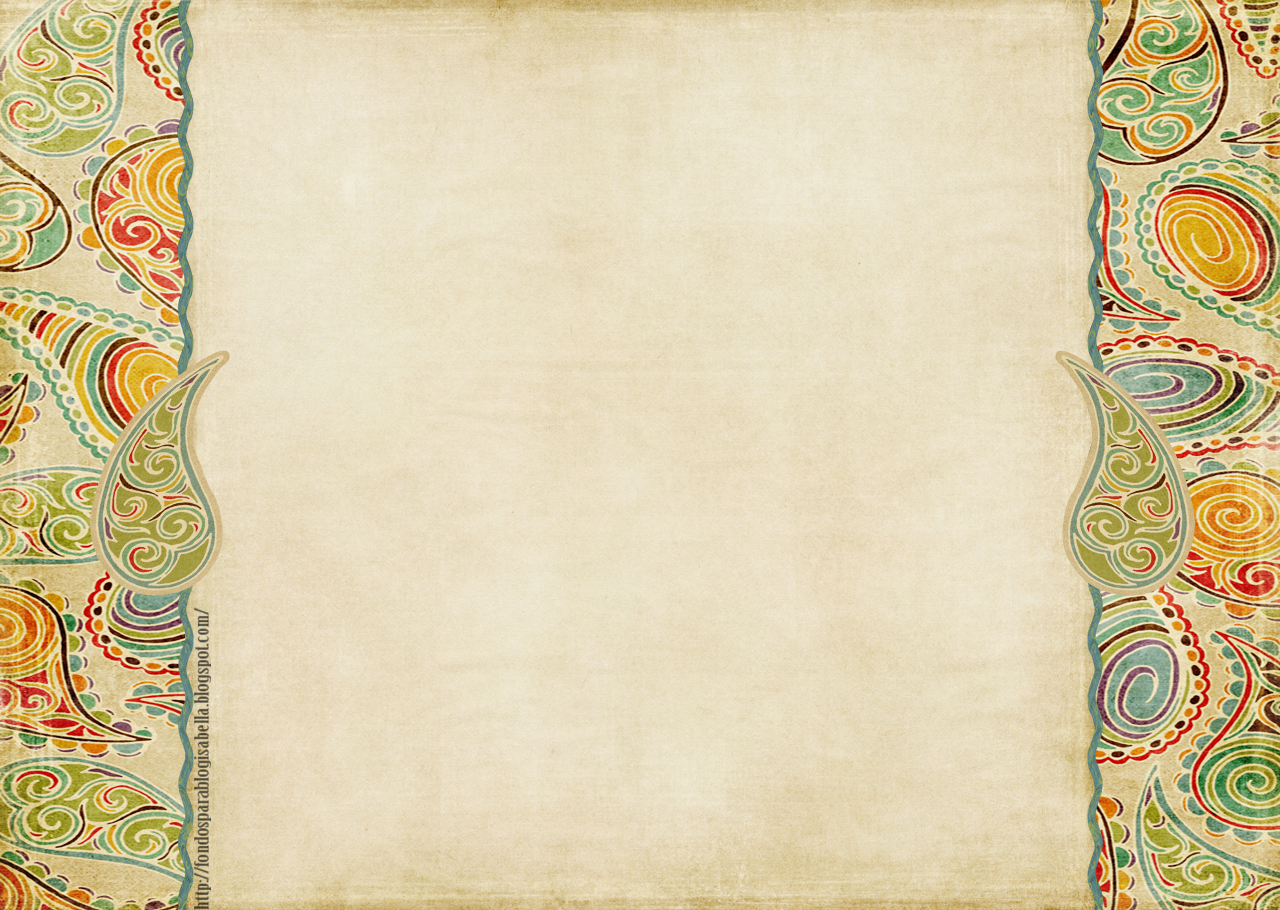 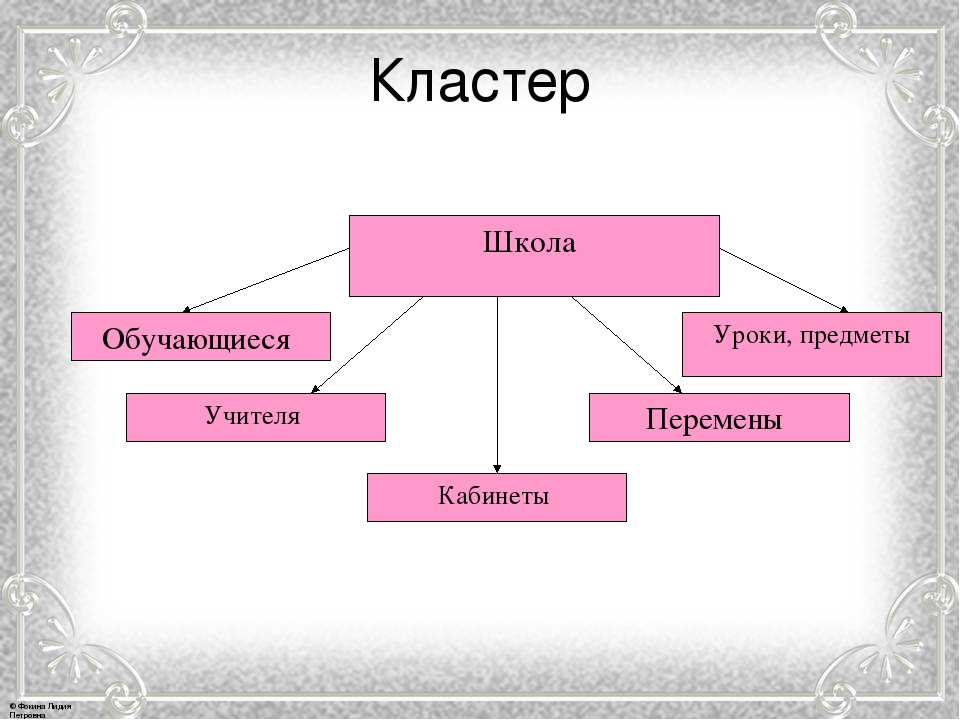 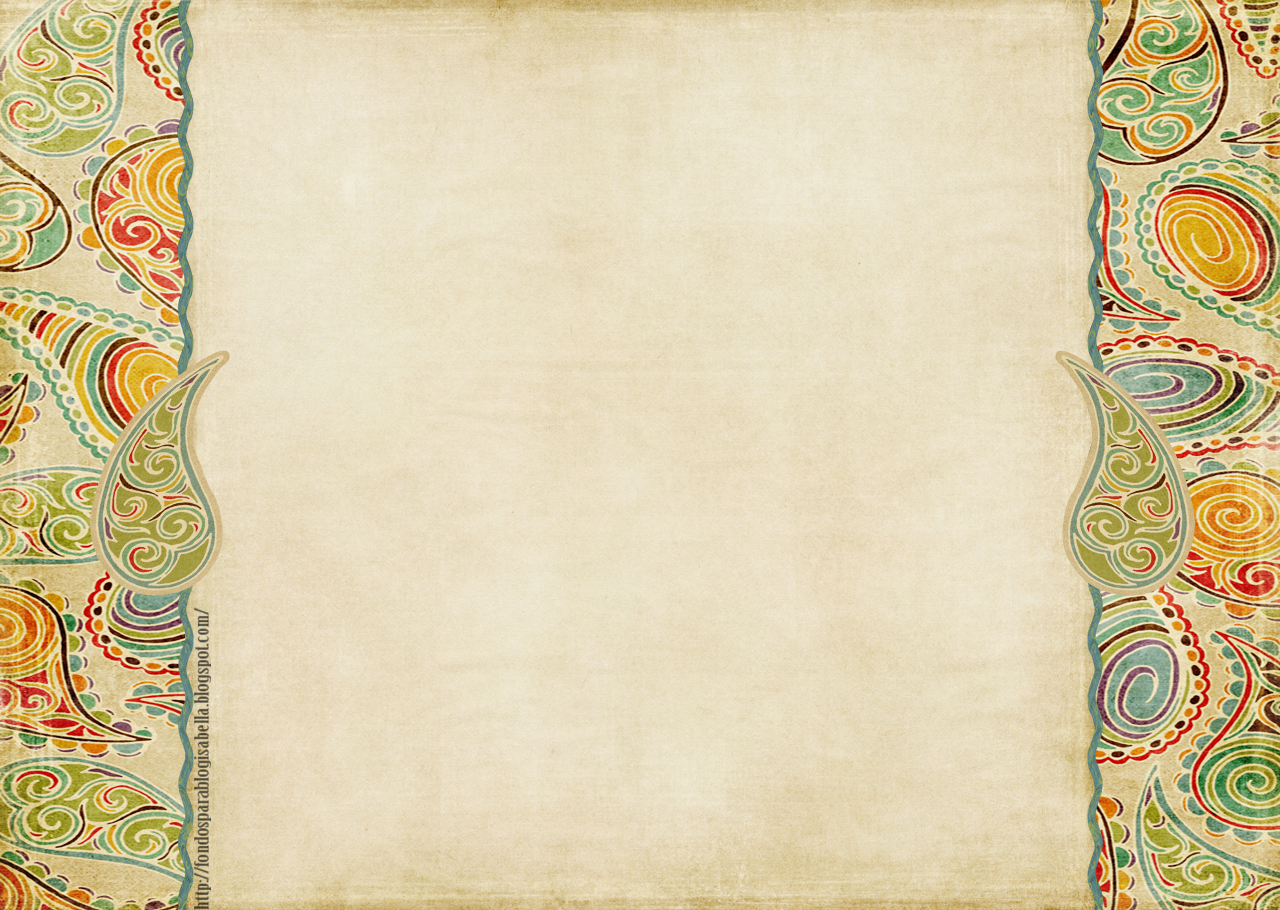 Что такое дружба?
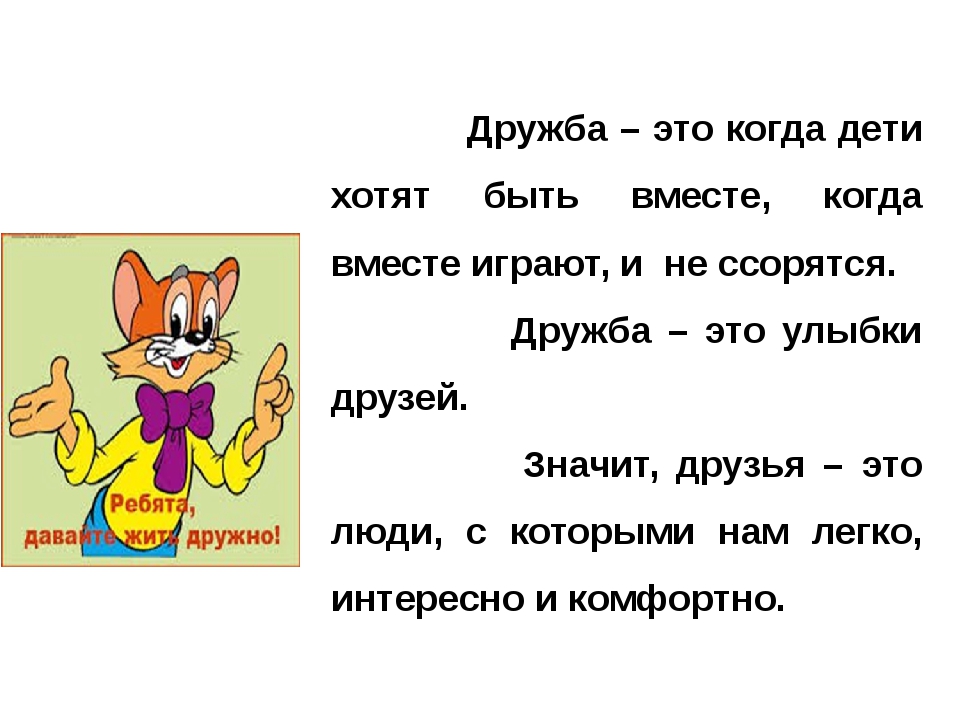 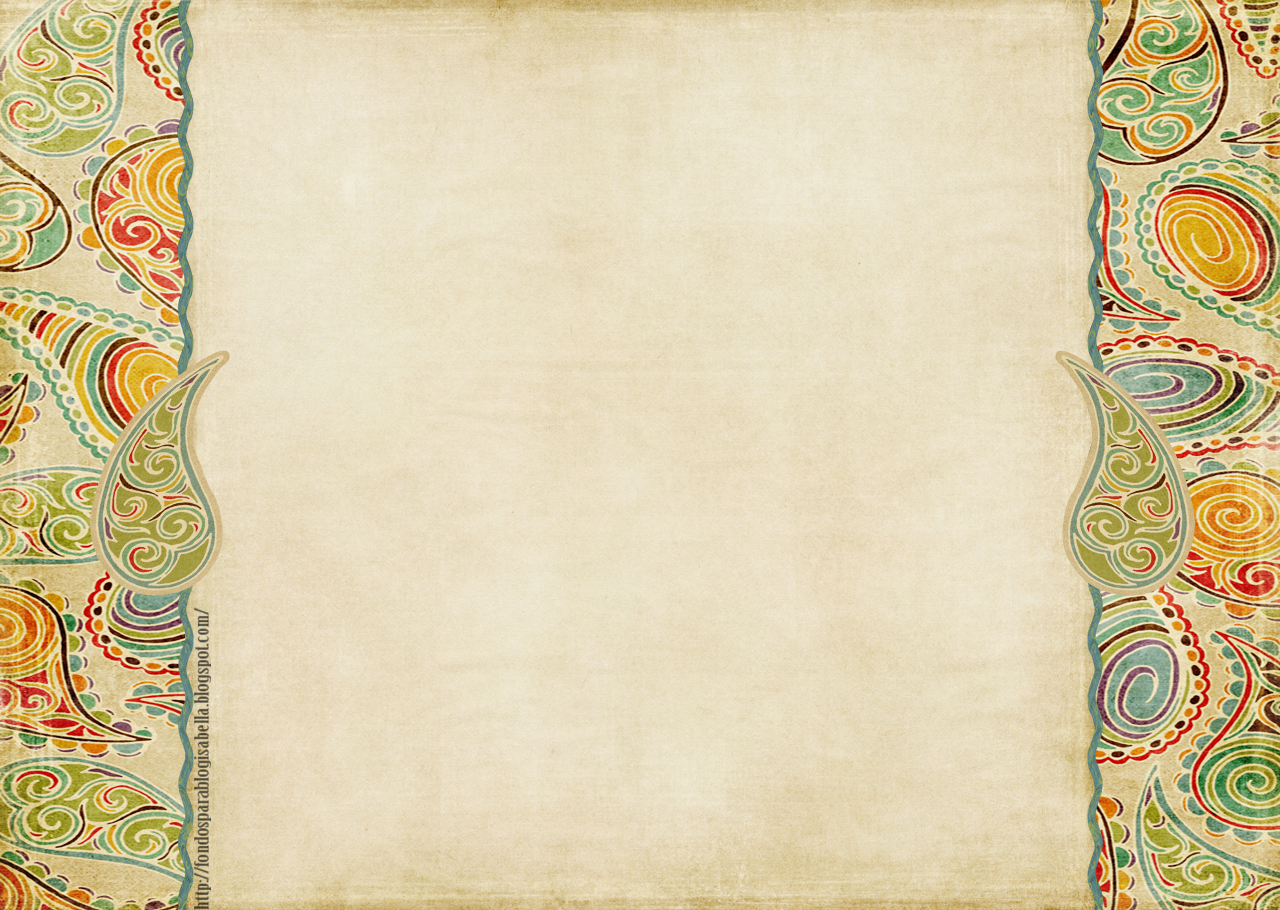 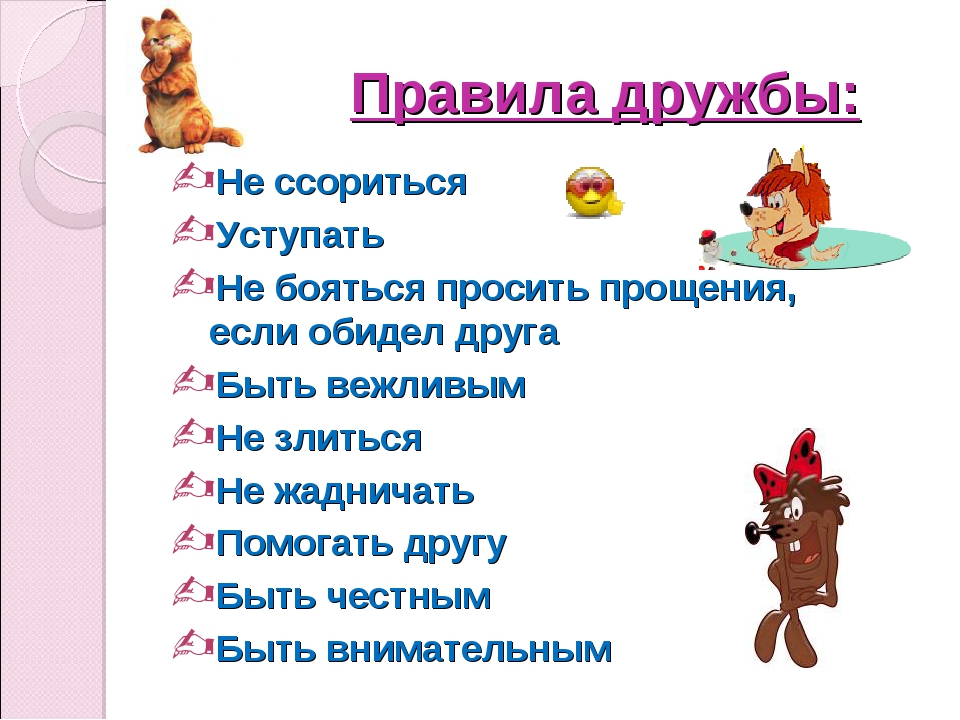 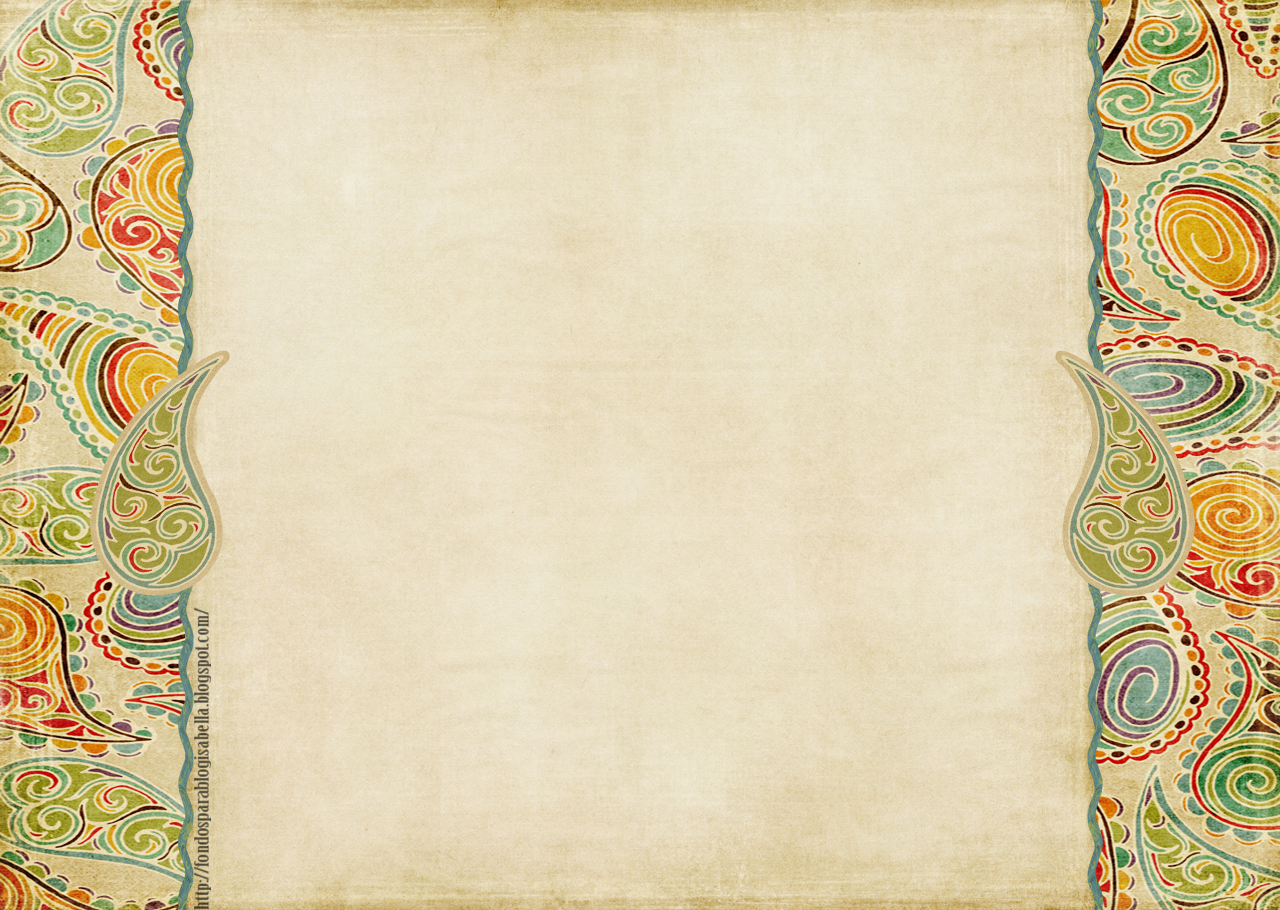 В нашем классе,
В нашей школе, 
Во дворе и на футболе,
И на улице моей
Много у меня друзей.
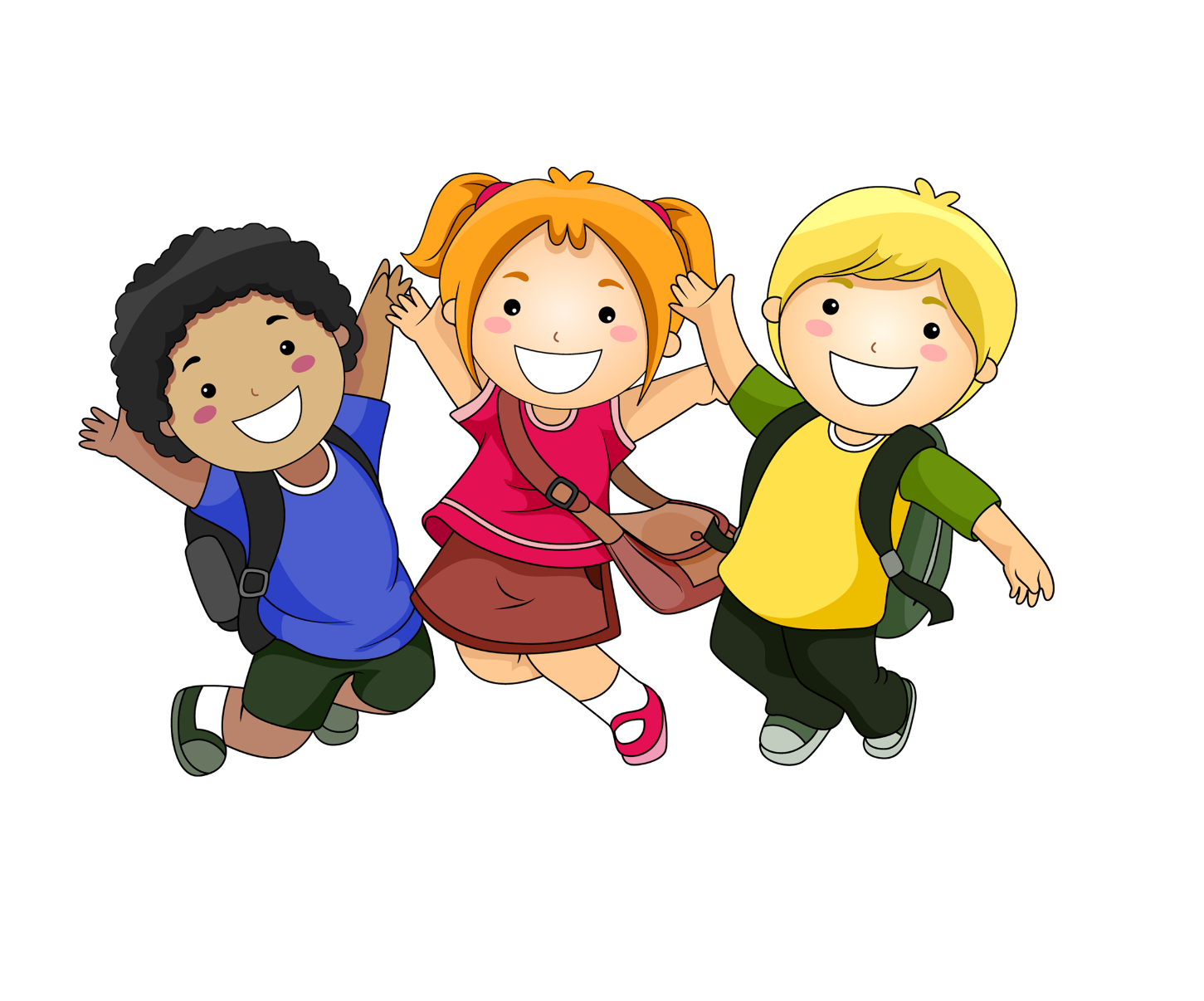 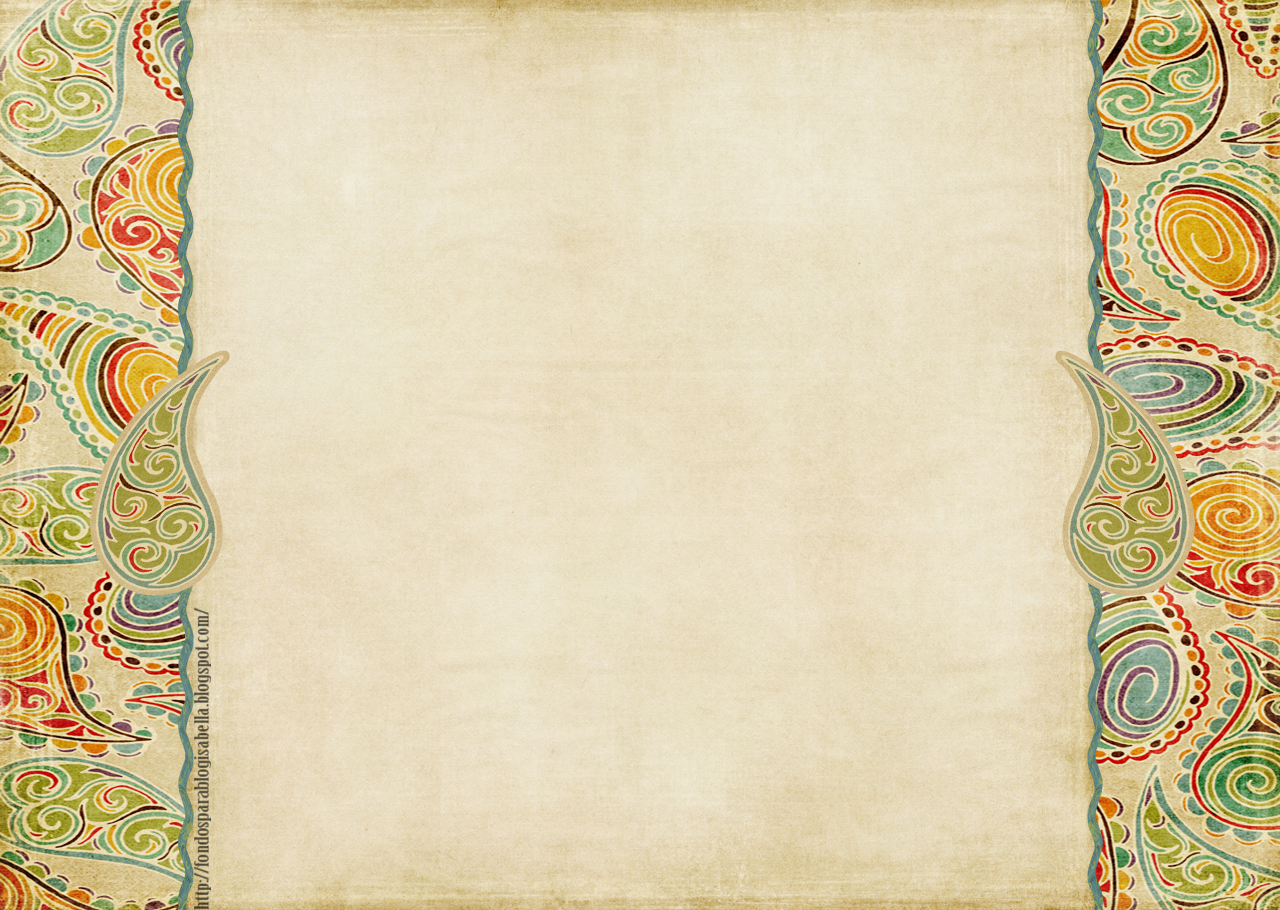 Утром с Абдуллой шагаю,
И с тобой, Мурад, играю.
У ворот нас ждёт Сергей. 
Подводить нельзя друзей.
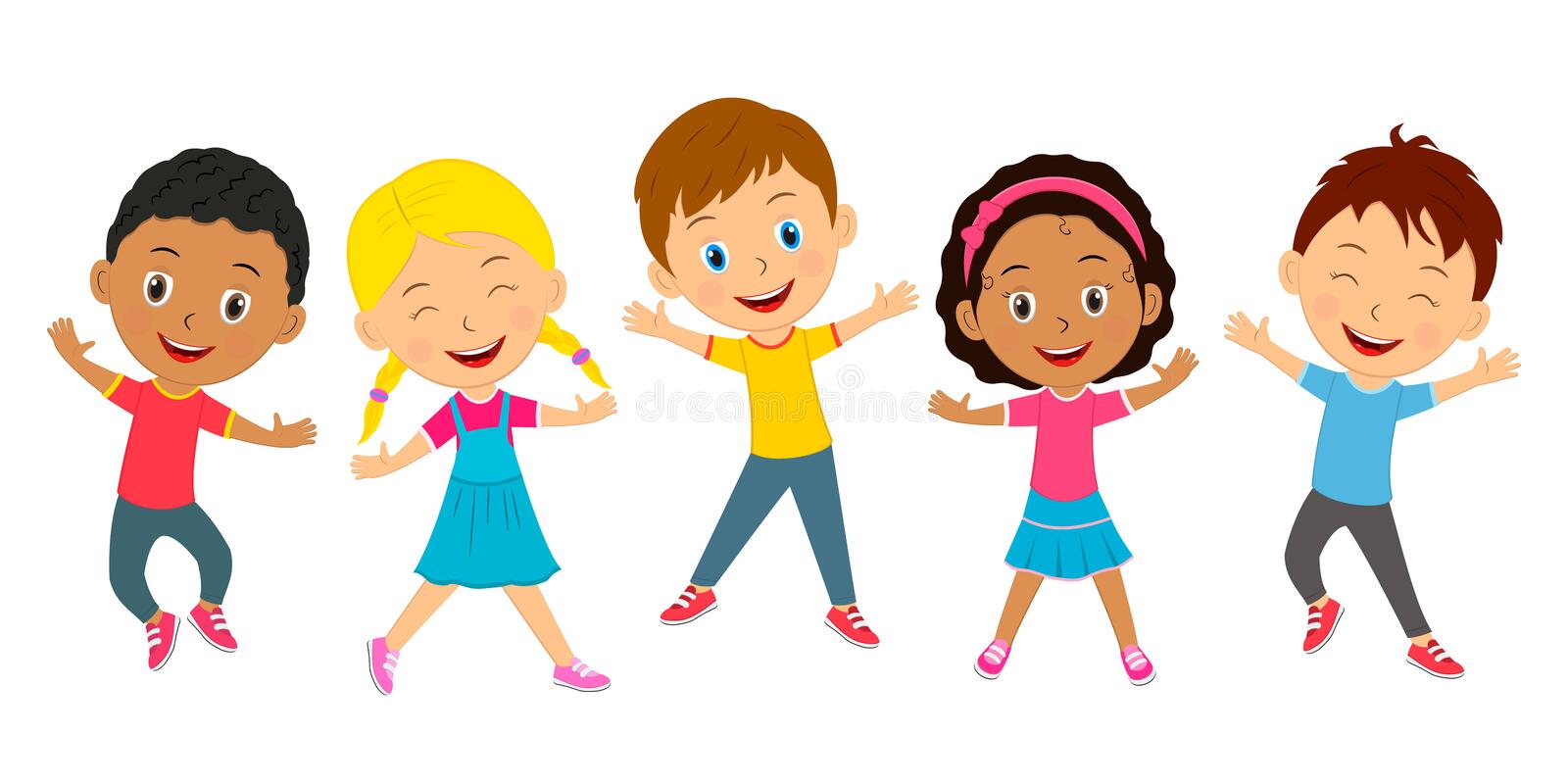 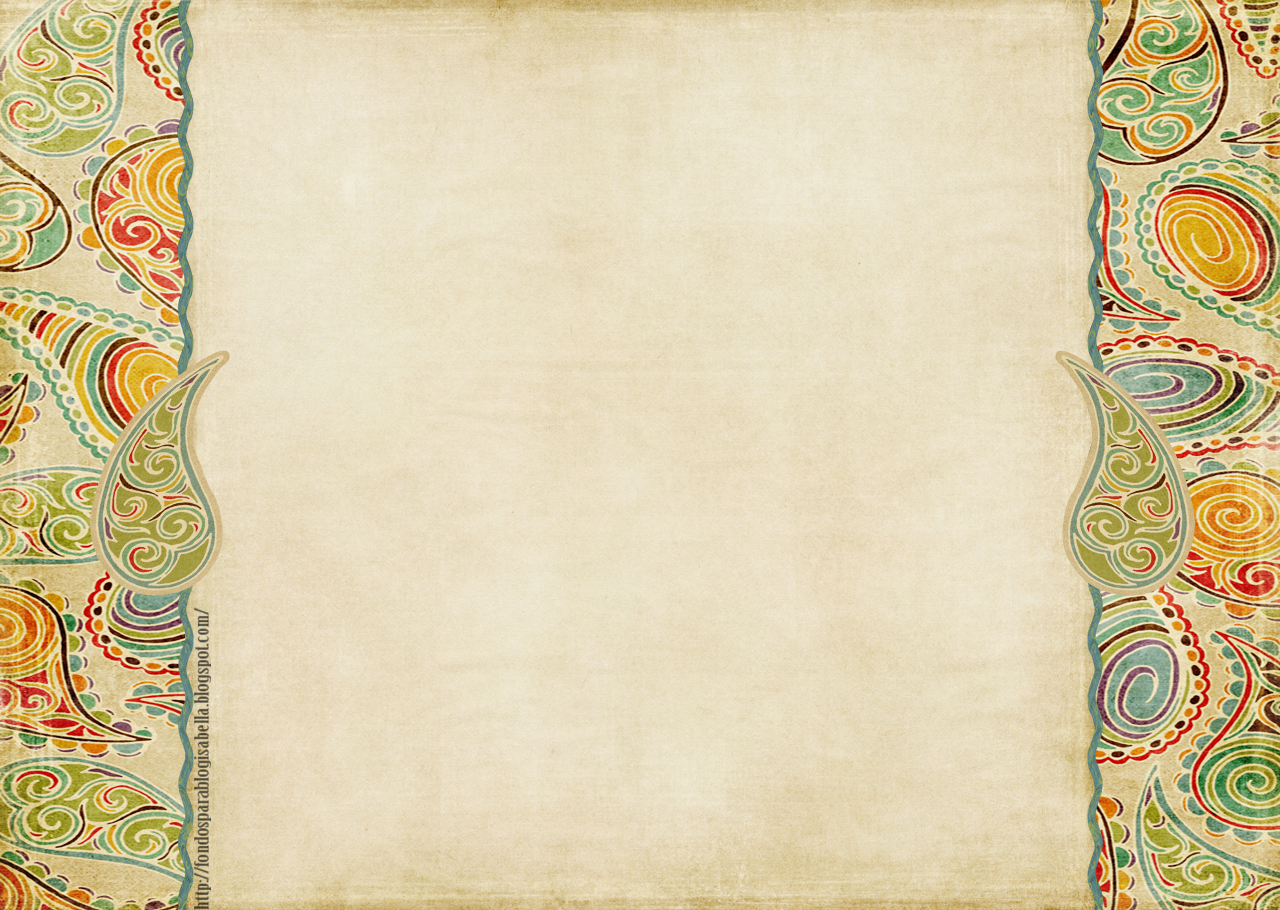 Чтобы друг твой 
был надёжным,
Ты и сам таким 
быть должен.
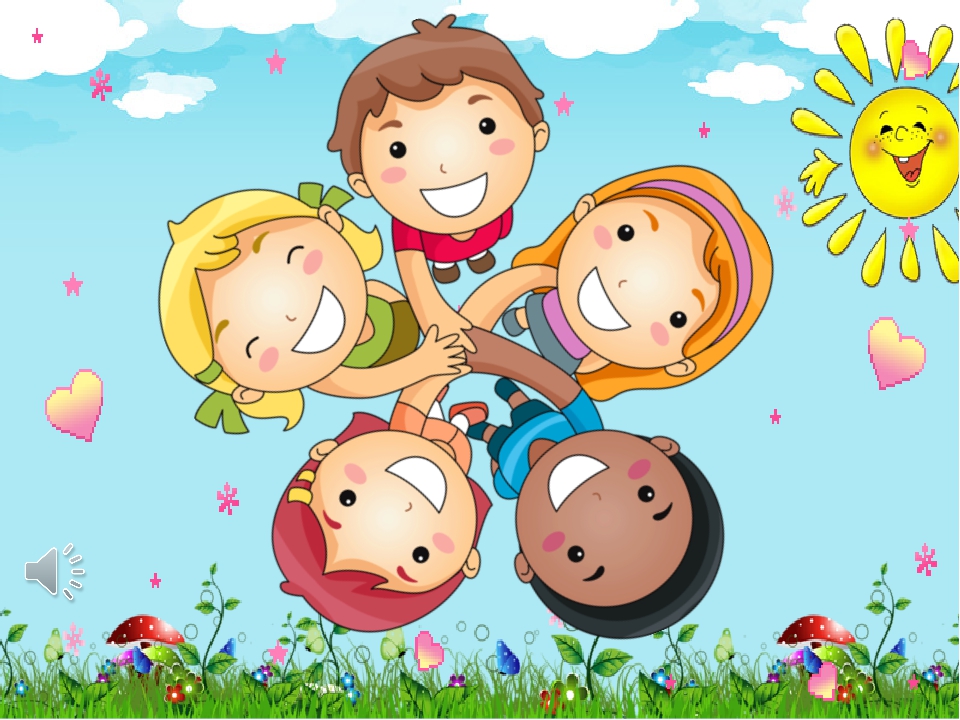 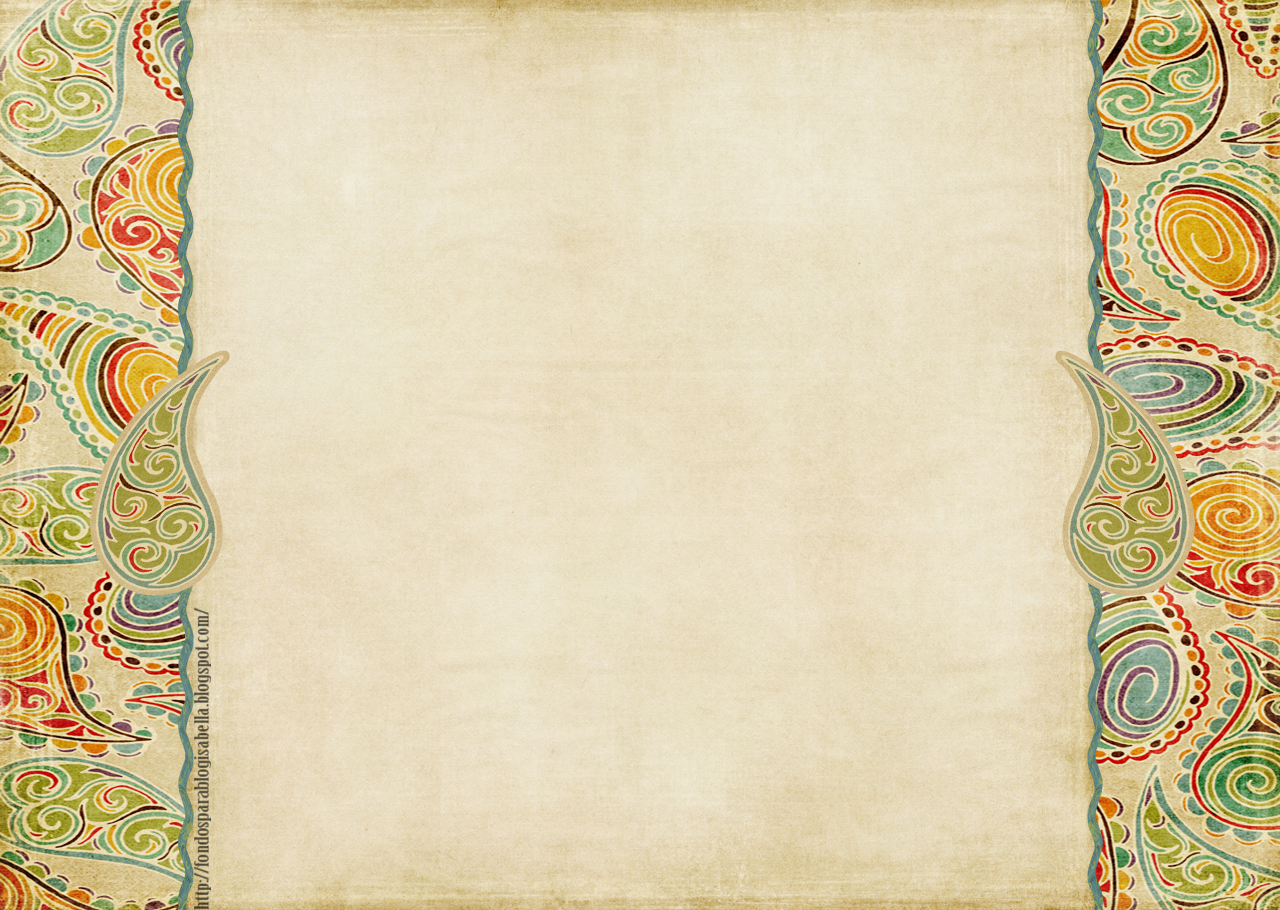 И тогда в стране твоей,
В мире, на планете всей – 
Миллион, определённо,
Даже больше миллиона 
Будет у тебя друзей!
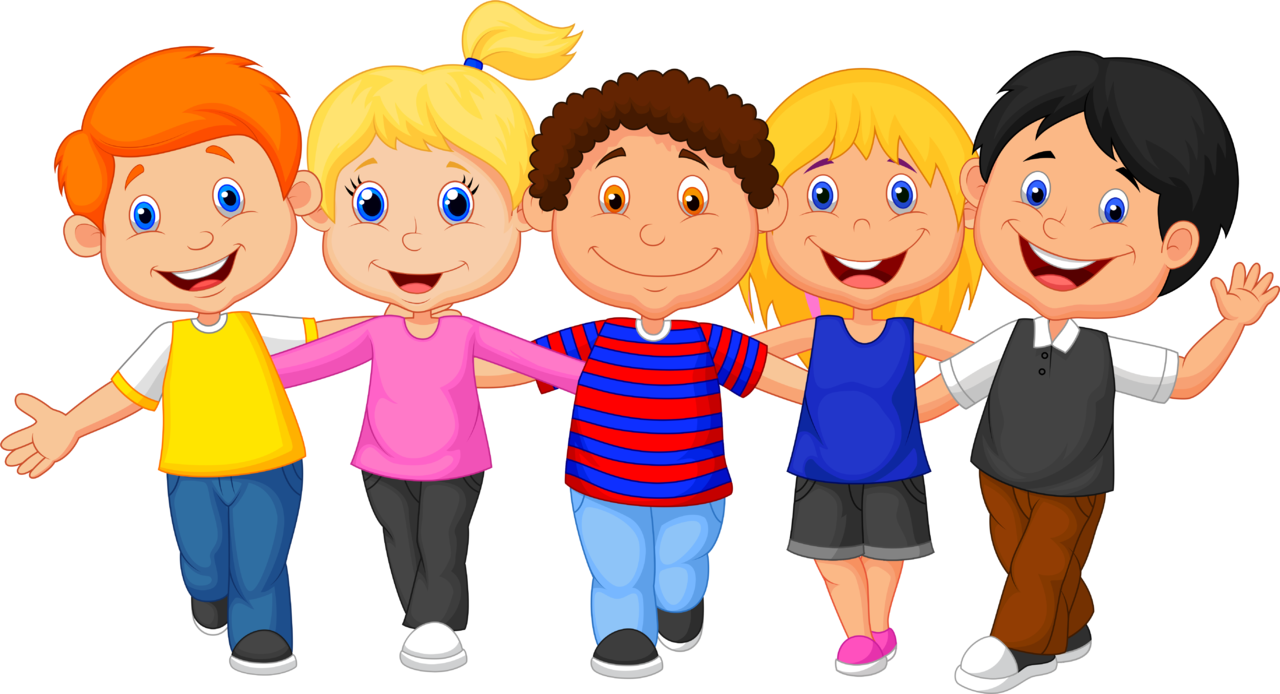 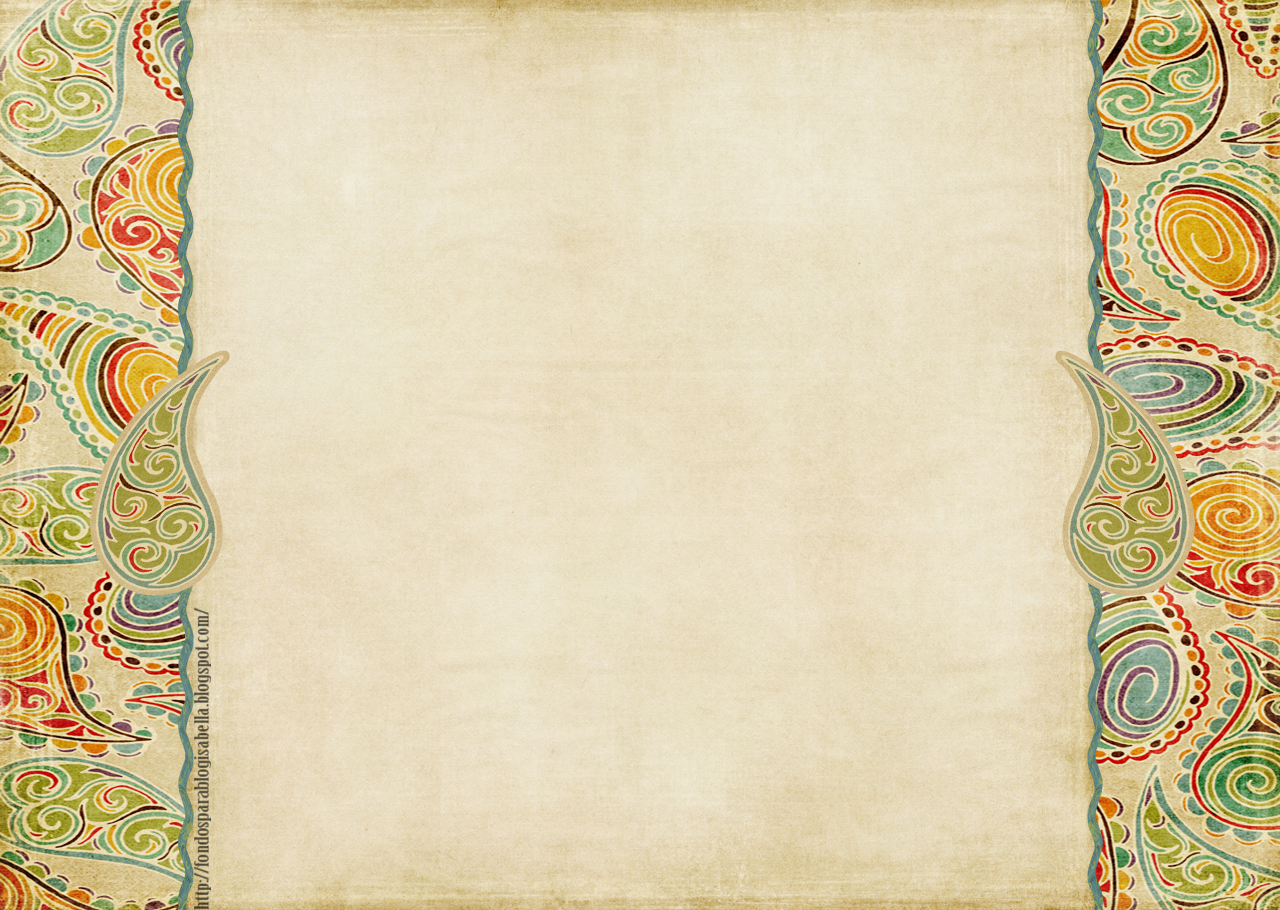 Что делать чтобы у тебя было много друзей?
-Никогда не груби своим товарищам. Не называй обидными словами. Не давай им прозвищ.
 - Не старайся кого-нибудь ударить или толкнуть, чтобы занять удобное для тебя место.
 -Не забывай здороваться со всеми своими друзьями. Даже с теми из них, кто совсем маленький. Дружить можно и нужно и с малышами, и с большими ребятами.
-Если ты за что-либо обиделся на своего друга, постарайся поскорей забыть и простить ему свою обиду. Не злись!
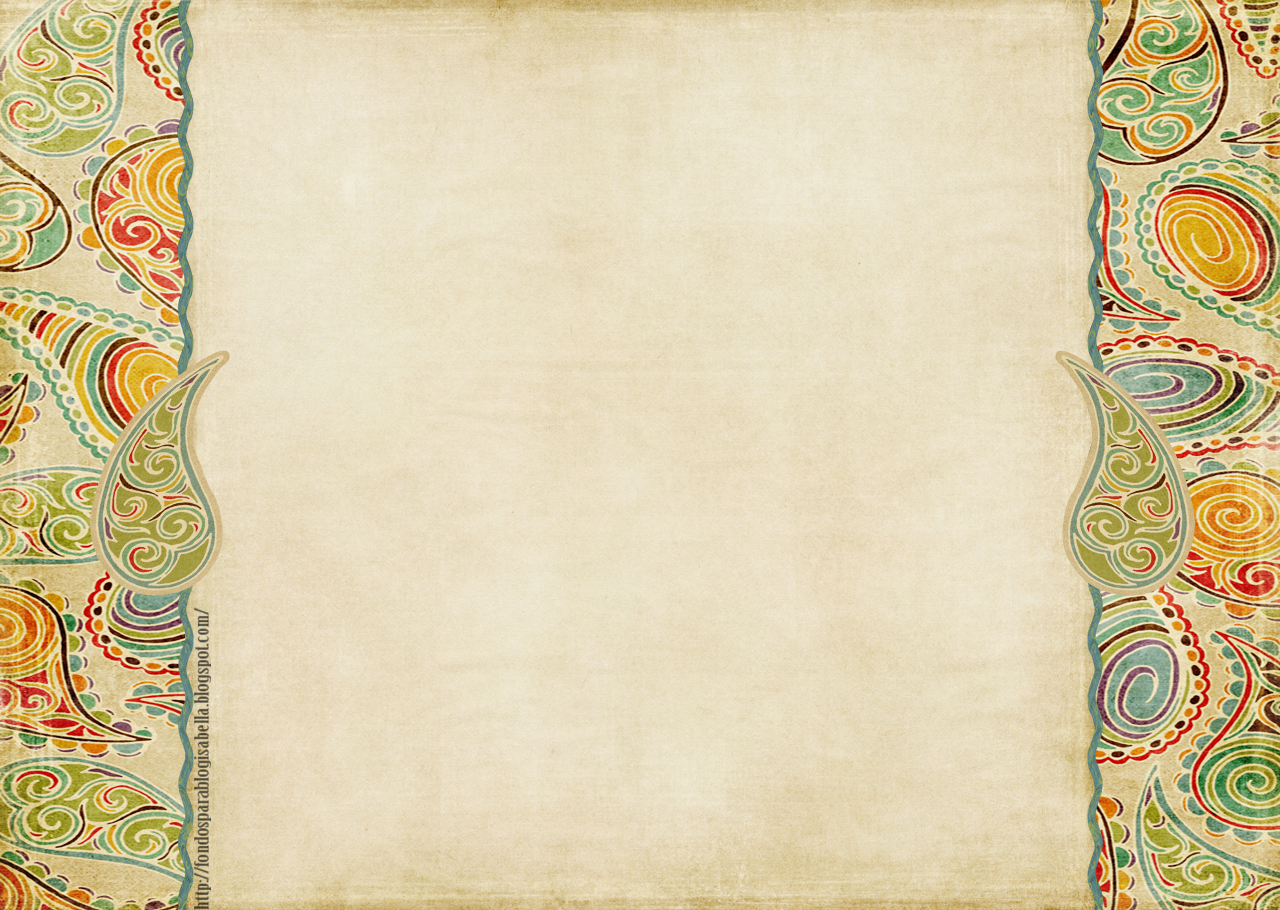 Каким должен быть ты, чтобы друг твой был надёжным?


Сколько друзей на планете?
Ты и сам таким же быть должен.
Миллион,и даже больше миллиона.
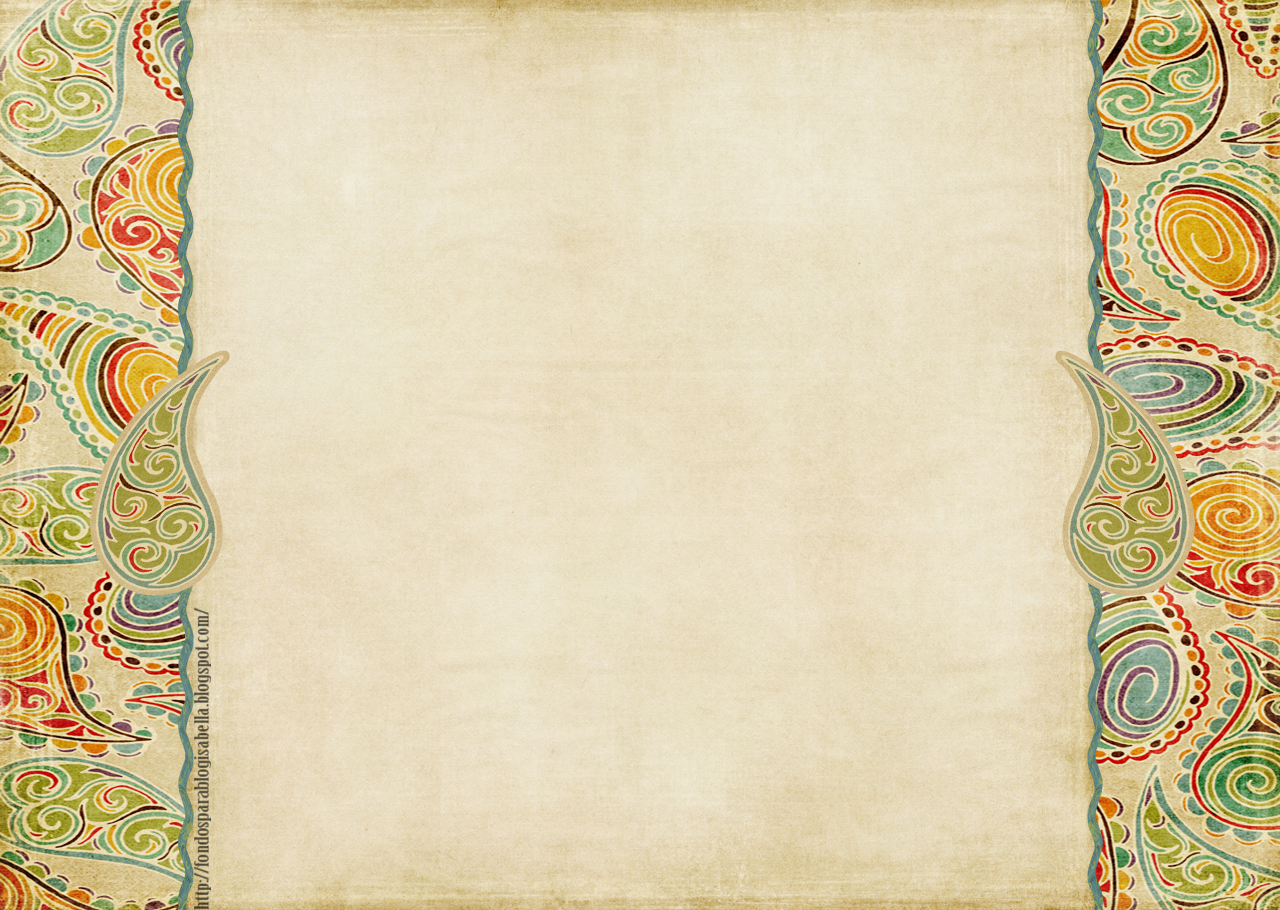 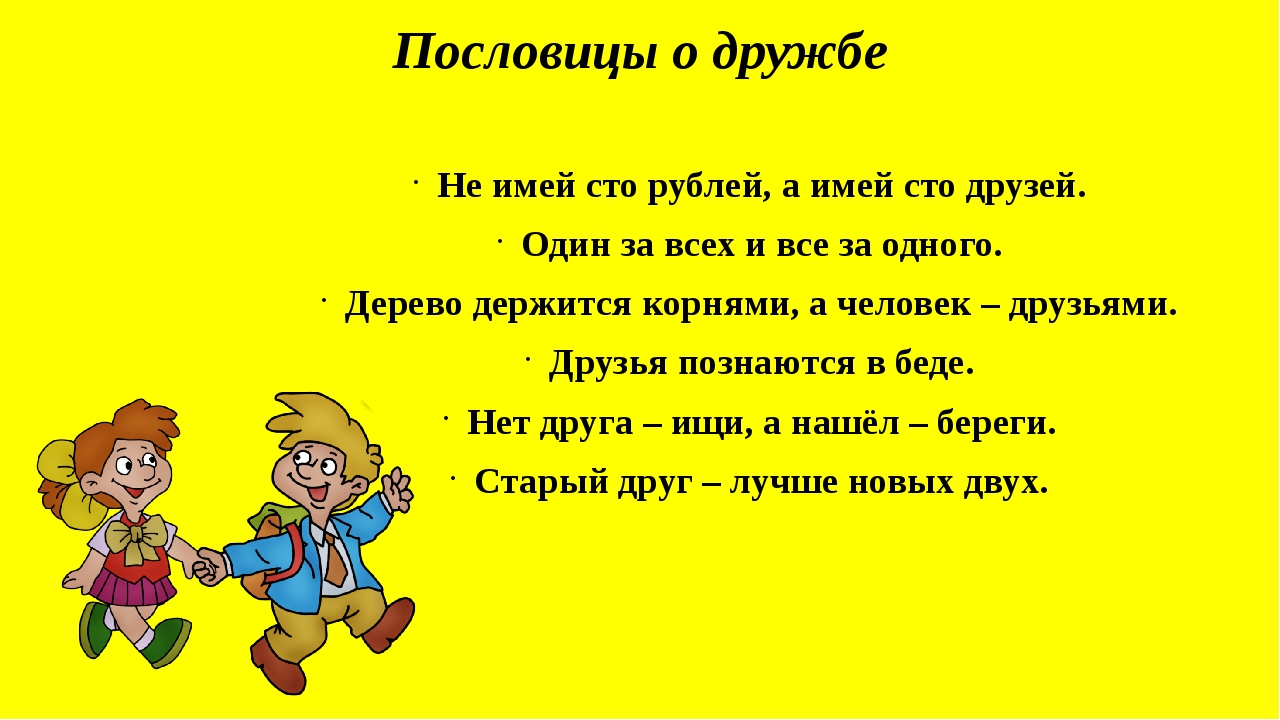 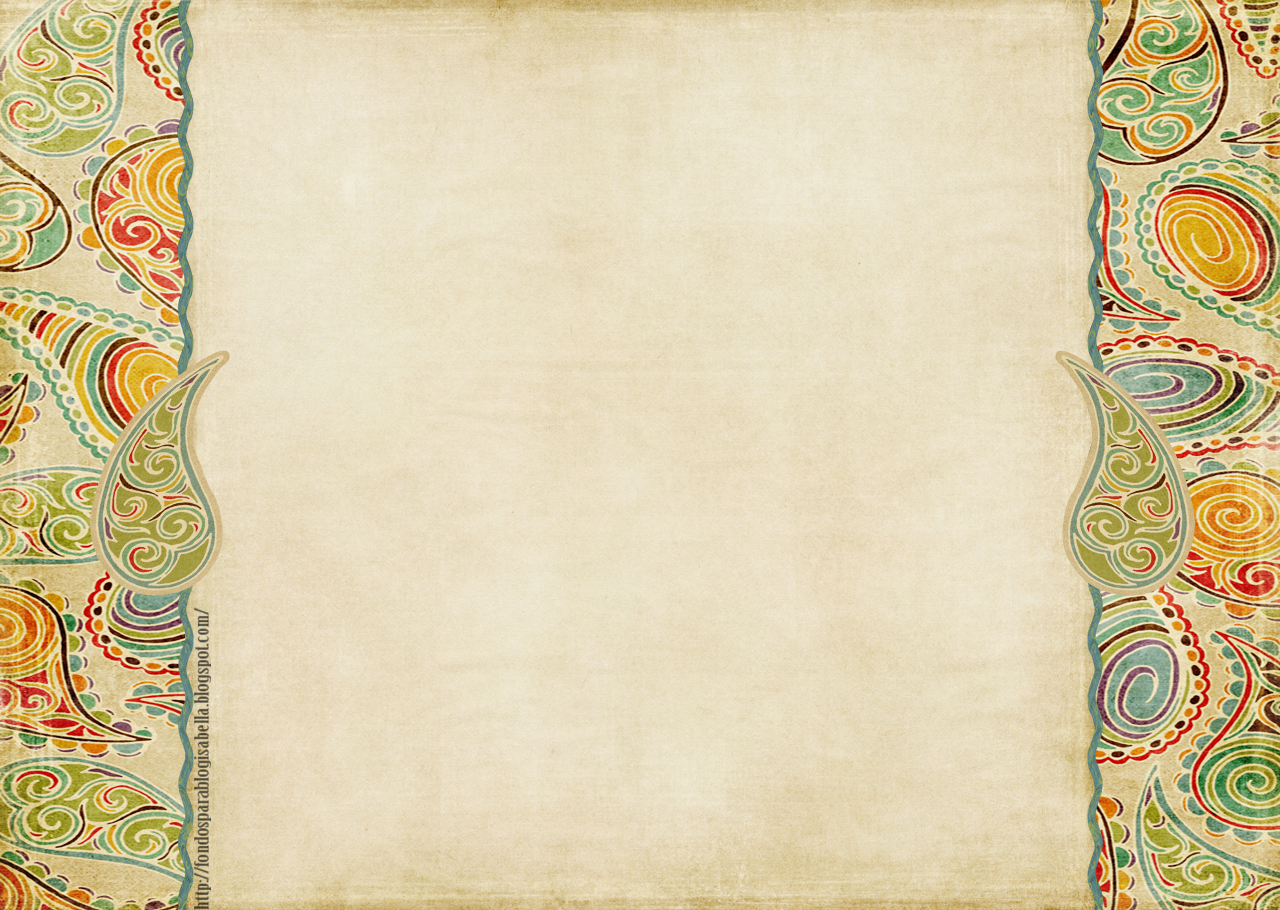 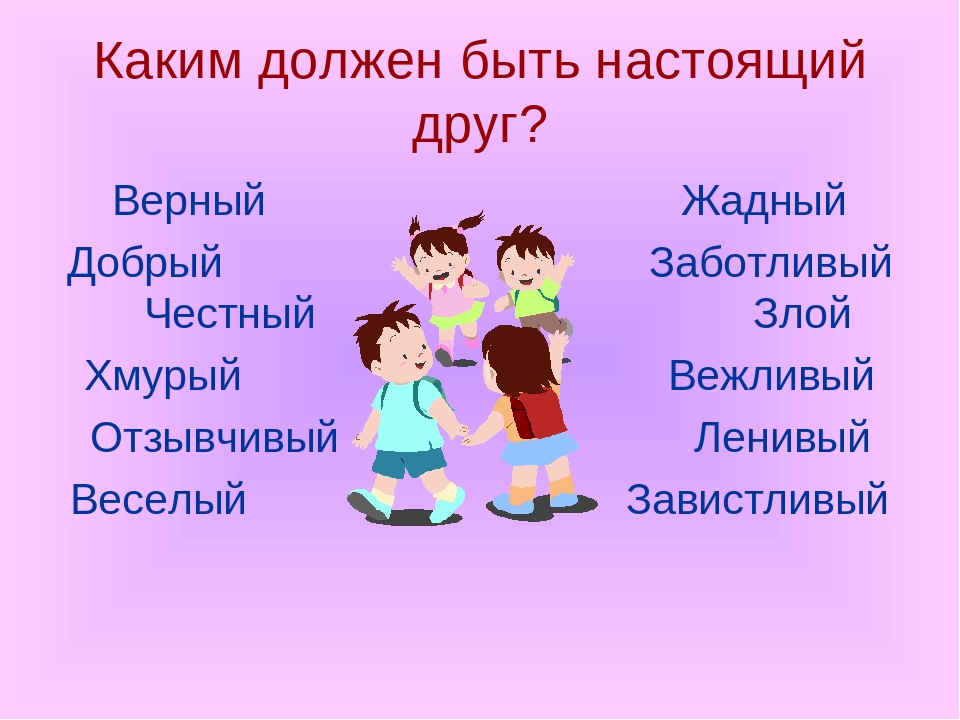 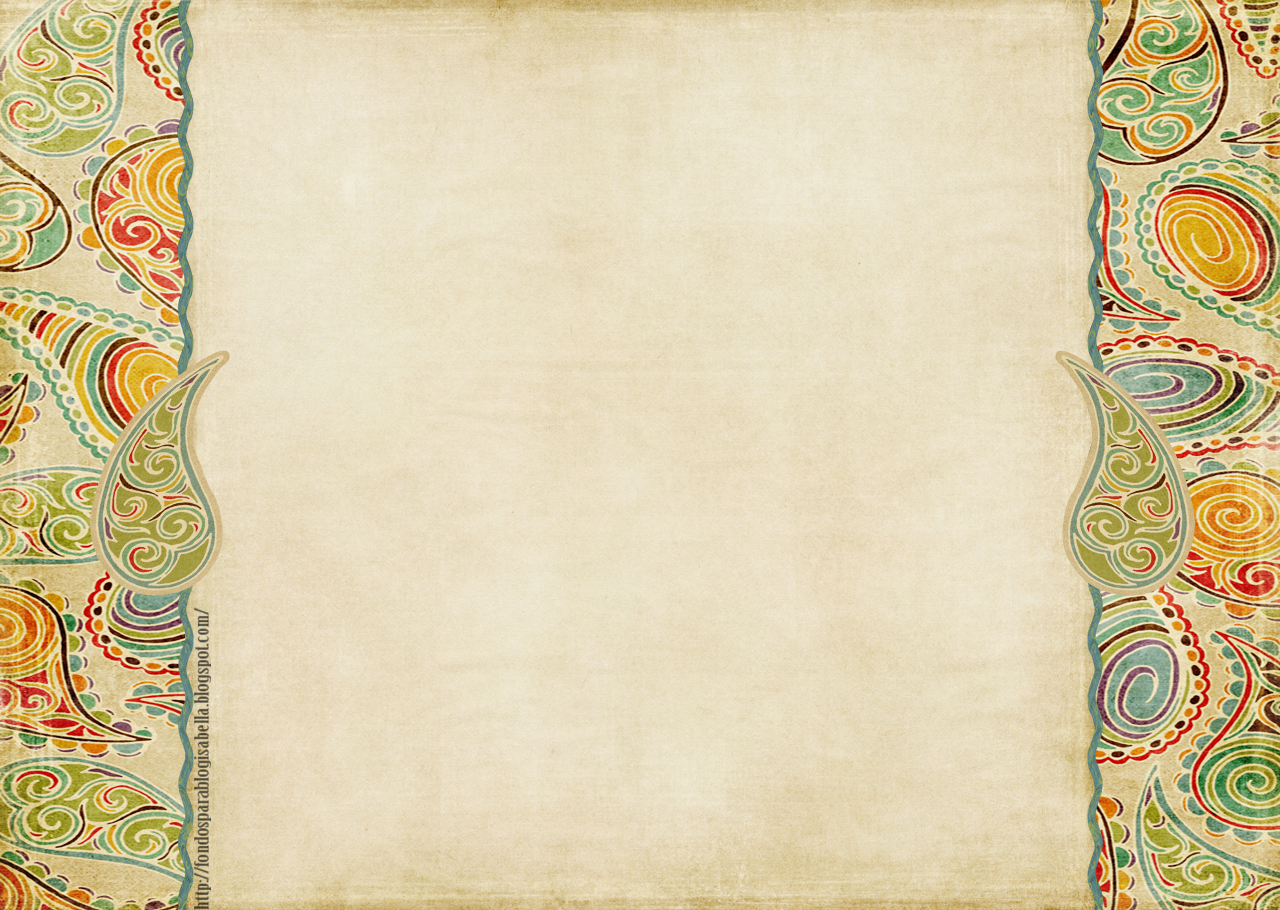 ДОМАШНЯЯ РАБОТА.

Записать 5 пословиц о дружбе. Выразительно прочитать стихотворение Р.Фархади «Сколько у тебя друзей?»
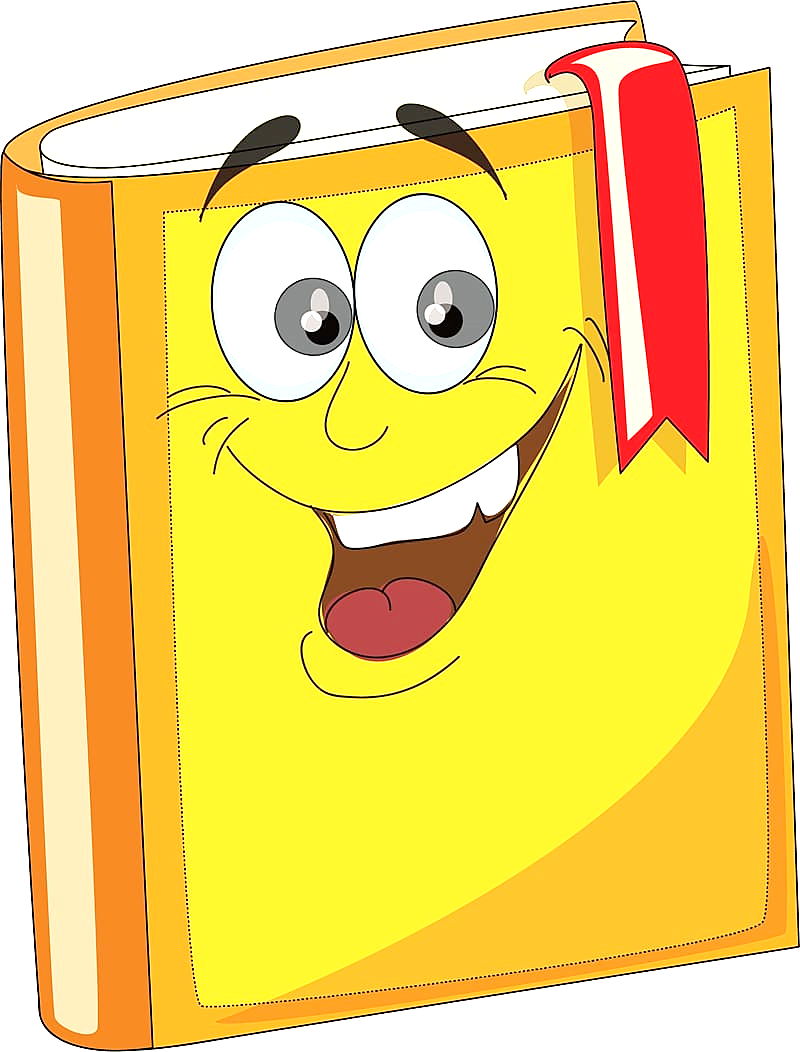 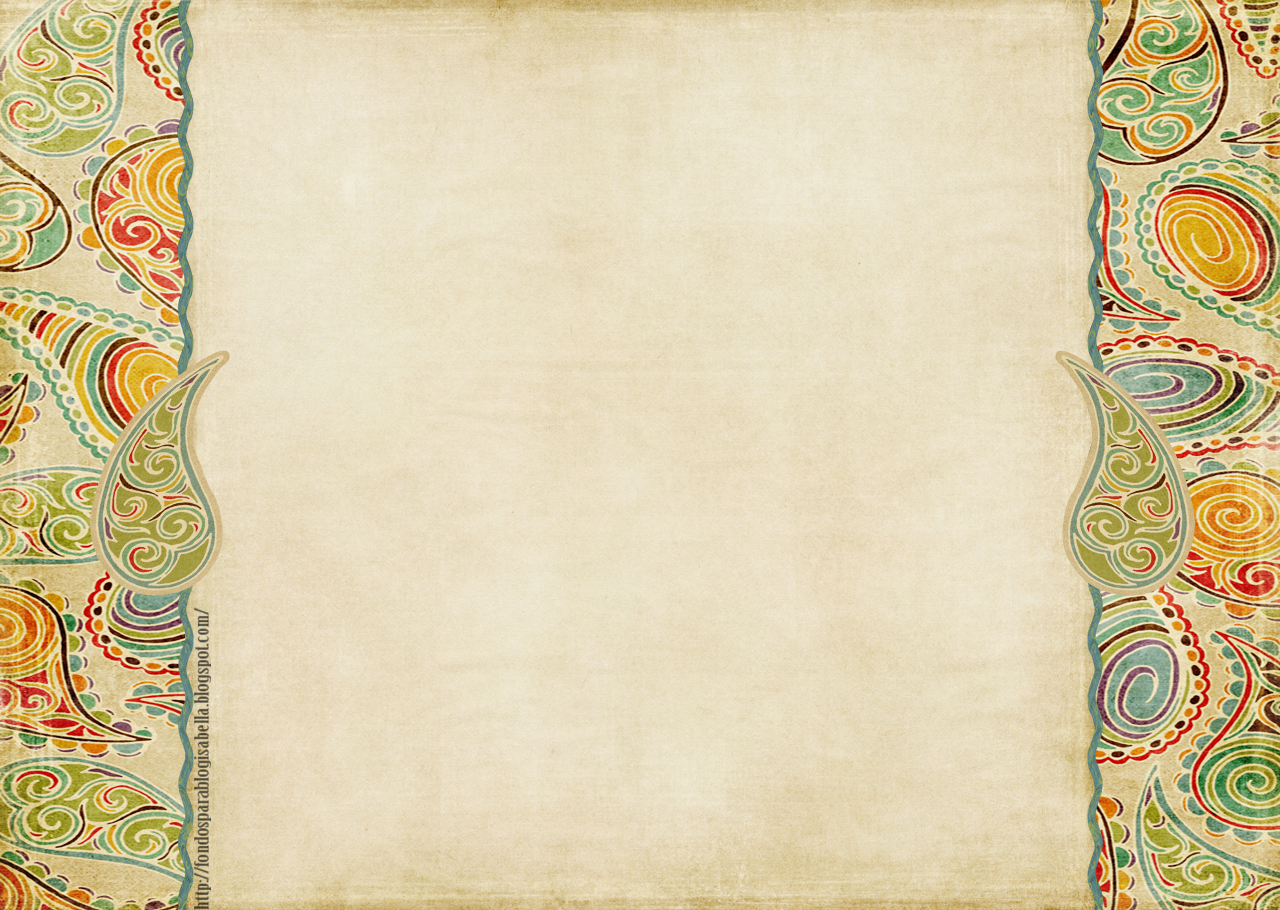 СПАСИБО ЗА УРОК!
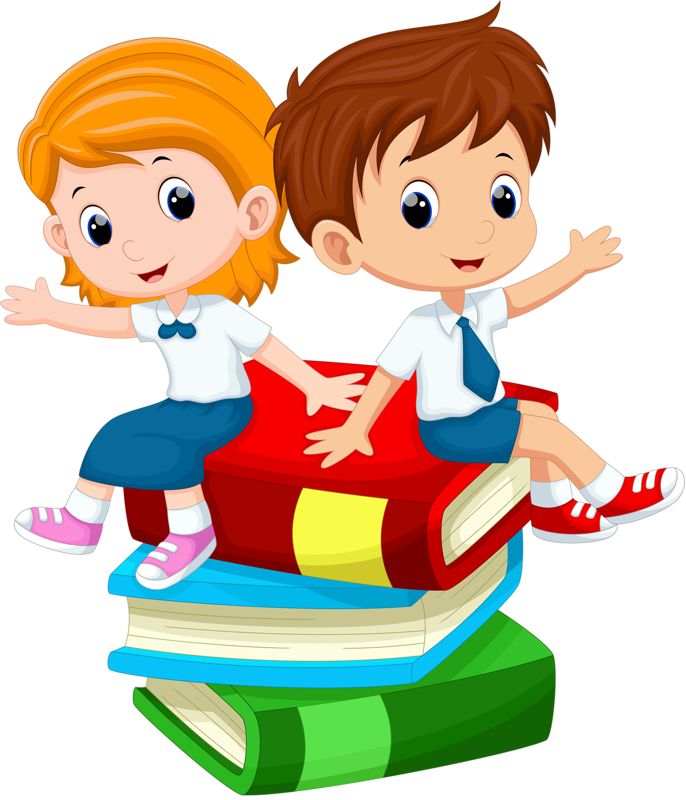